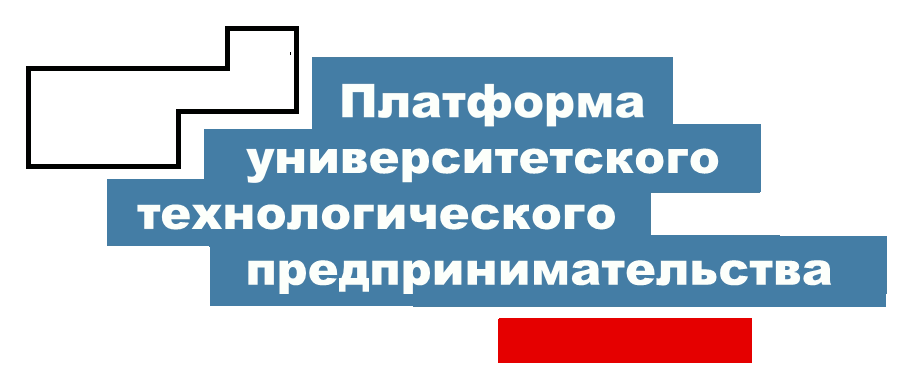 Система управления умным домом на основе геолокации пользователя
Рынок НТИ: HOMNET
Сквозная технология: НОВЫЕ ПРОИЗВОДСТВЕННЫЕ ТЕХНОЛОГИИ
Акселерационная программа: 
Школа студенческого технологического предпринимательства «Мой стартап»
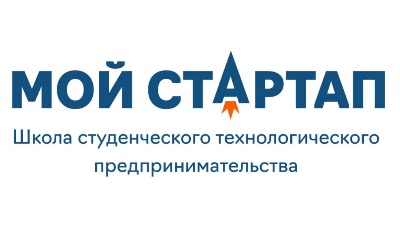 2023, РГРТУ
Система управления умным домом на основе геолокации пользователя
Профиль проекта
Команда проекта
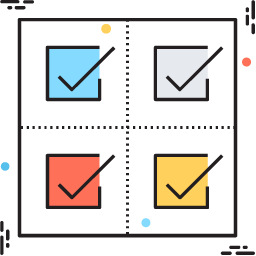 Цель проекта
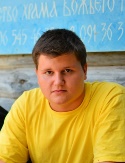 Маришин Кирилл
Администратор
Выставкин КириллЛидер проекта
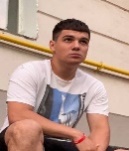 Создание системы управления умным домом на основе геолокации пользователя - это уникальное  устройство, спроектированное для максимального  удобства  пользования бытовыми устройствами. Это многофункциональное устройство можно будет подключить к любому устройству имеющему модуль WI - FI.
Р
Студент РГРТУ
Студент РГРТУ
Игнатов ДмитрийПроизводитель
Резаев Егор
Производитель
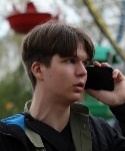 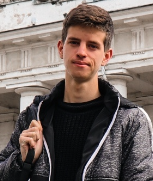 Студент РГРТУ
Студент  РГРТУ
Елизавета ИпполитоваПредприниматель
Студент РГРТУ
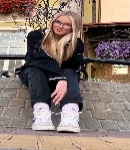 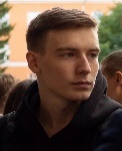 Семенов Дмитрий
ПроизводительСтудент РГРТУ
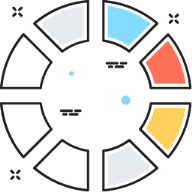 Результаты проекта
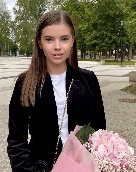 Дарья ПлаксинаПредприниматель
Студент РГРТУ
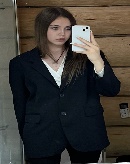 Дарья ЧикинаПредприниматель
Студент РГРТУ
Результаты проекта позволят понять актуальность и преимущества использования технологии геолокации в «умном доме», а также разобраться в работе данных систем управления.
Сроки проекта
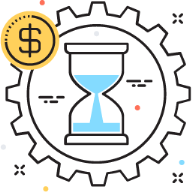 Этап 1. Пилот: 2020-2023
Этап 2. Развитие: 2023
Этап 3. Тираж: 2023-2024
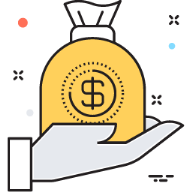 Общая стоимость проекта (тыс. рублей)
300 000
Взнос в уставной капитал90 000
Собственные средства10 000
Привлекаемые средства290 000
Грант200 000
Система управления умным домом на основе геолокации пользователя
Актуальность проекта
Актуальность заключается в том, что современные технологии геолокации становятся все более распространенными и широко применяются в различных сферах жизни, включая умный дом. Геолокация позволяет создать умную систему, которая автоматически адаптируется к местоположению пользователя, предоставляя ему комфорт и безопасность. Такая система может управлять освещением, климатическими системами, электроприборами и системой безопасности, оптимизируя их работу в зависимости от присутствия или отсутствия пользователя в доме. Это не только удобно для пользователя, но и способствует энергосбережению и повышению безопасности. Поэтому знание о технологии геолокации и ее применении в умном доме является актуальным и полезным для разработчиков и пользователей таких систем.
Система управления умным домом на основе геолокации пользователя
Проблема
Данная технология может решить следующие проблемы клиента:
Удобство и комфорт для пользователя 
Энергосбережение и оптимизация ресурсов 
Повышение безопасности и защиты дома 
Не все пользователи в наше время умеют пользоваться современными технологиями. Это может оказаться проблемой. Данный проект должен упростить процесс взаимодействия пользователей с такими системами.
Система управления умным домом на основе геолокации пользователя
Описание продукта и технологии
Описание продукта
Технология проекта
Продукт представляет собой модуль , способный на основе вашей геолокации  включать выбранные вами устройства зависимо от вашего местоположения. Кроме того, устройство оснащено обратной связью т.е. пользователь может управлять «умным домом» на основе геолокации , а также включать все необходимое дистанционно.
НАЗВАНИЕ ПРОЕКТА
Рынок проекта
Целевые рынки

Описание рынков

Динамика рынков

Целевая доля рынков, которую планирует занять проект

Барьеры для выхода на целевые рынки
НАЗВАНИЕ ПРОЕКТА
Конкуренты
Конкурентные преимущества продукта 
….
НАЗВАНИЕ ПРОЕКТА
Бизнес-модель
Бизнес-модель – как вы зарабатываете или планируете
НАЗВАНИЕ ПРОЕКТА
Финансовые показатели
Модель коммерциализации проекта:
Стратегия выхода из проекта для инвесторов: 
Заполняется только для проектов с желаемой формой финансирования «взнос в уставной капитал» рекомендуется указать стратегии выхода из проекта для инвесторов
Бюджетные деньги, ранее привлекавшиеся для финансирования проекта:
Перечисляются источники получения, размеры и сроки.
НАЗВАНИЕ ПРОЕКТА
План по расходам
НАЗВАНИЕ ПРОЕКТА
(заполняется опционально при желании получения бюджетной поддержки)
Резюме (модель) проекта
11
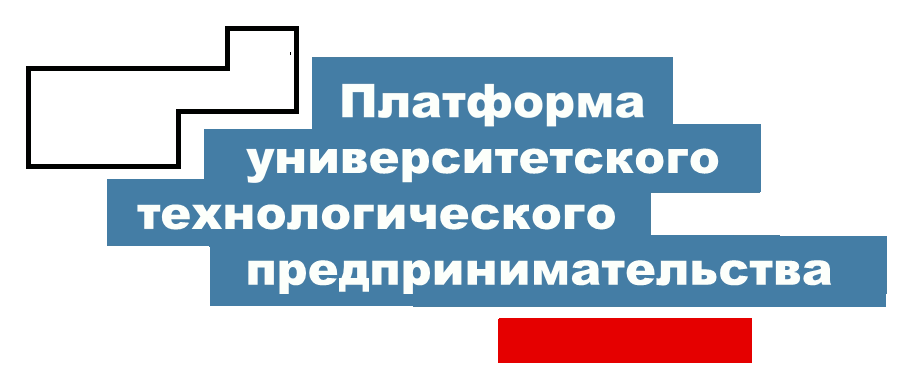 Спасибо за внимание!
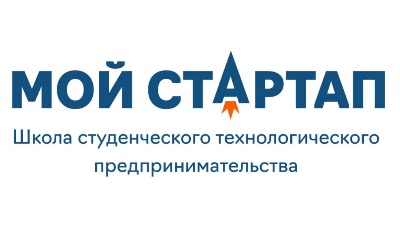 2022, РГРТУ
Набор иконок для визуализации моделей
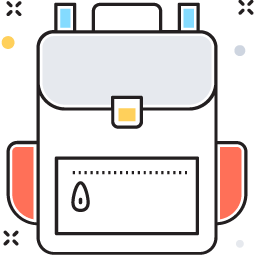 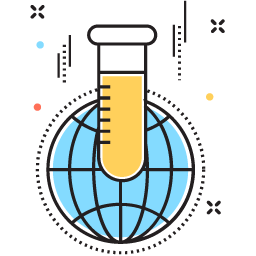 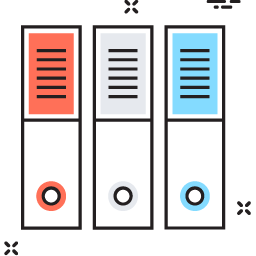 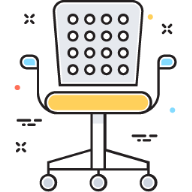 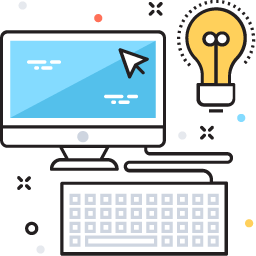 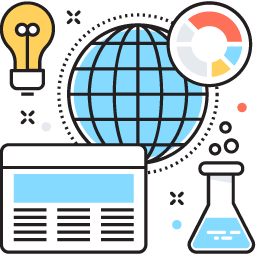 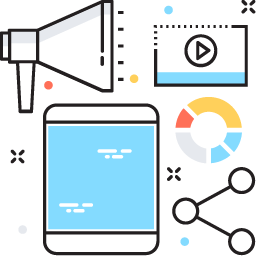 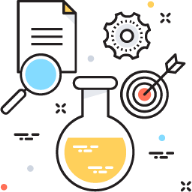 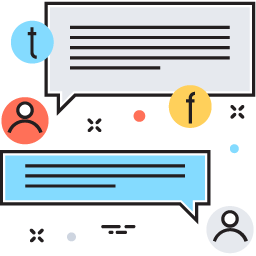 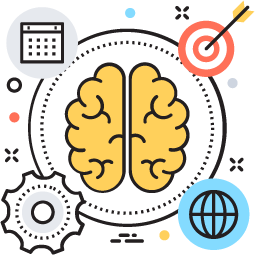 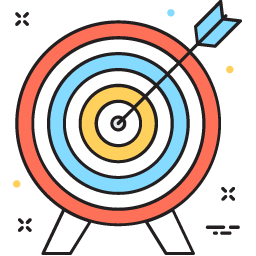 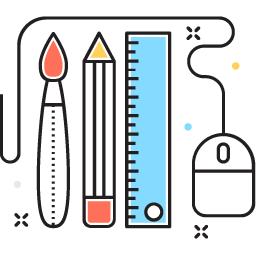 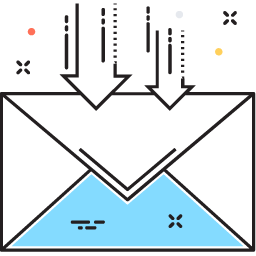 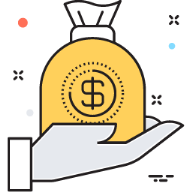 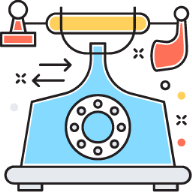 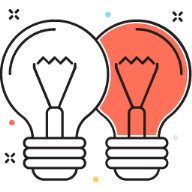 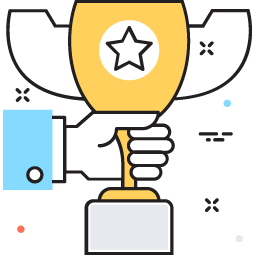 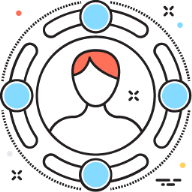 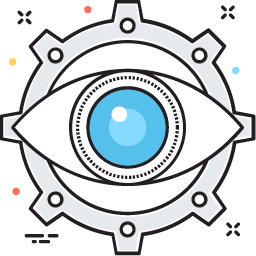 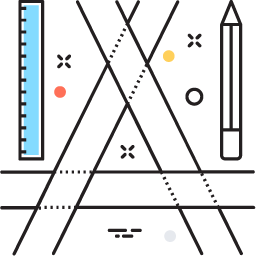 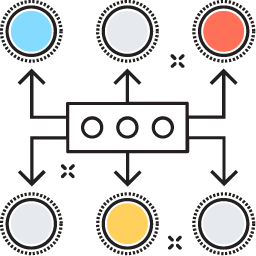 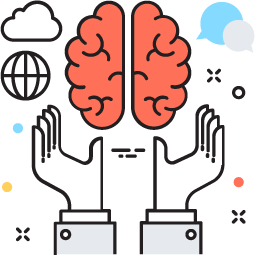 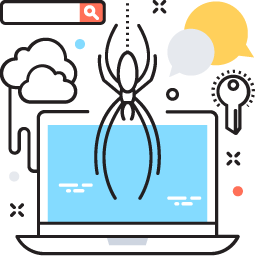 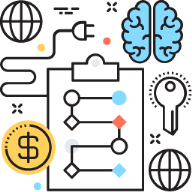 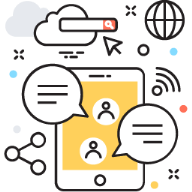 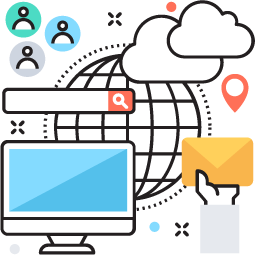 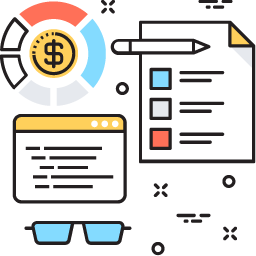 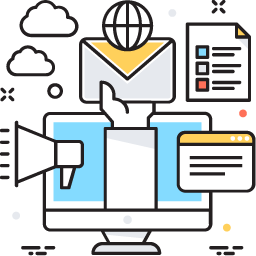 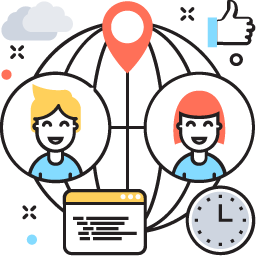 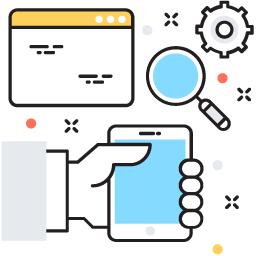 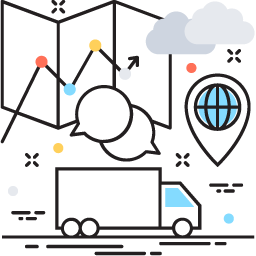 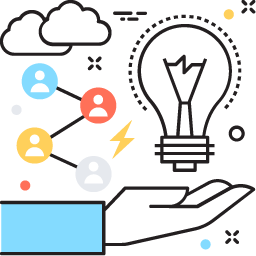 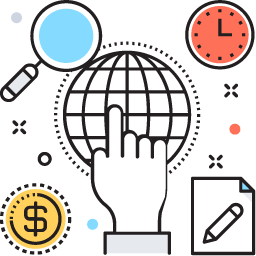 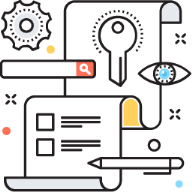 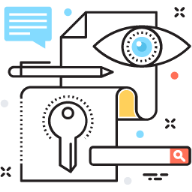 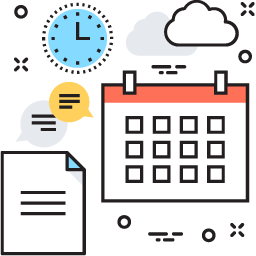 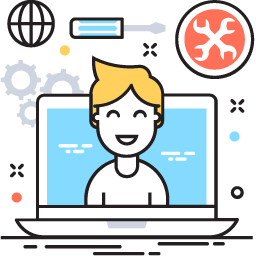 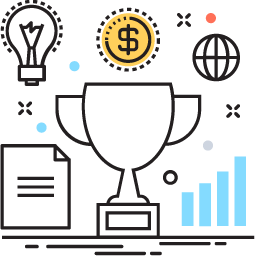 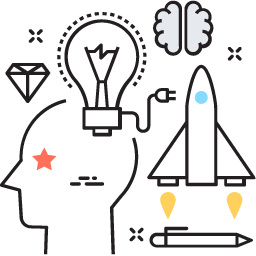 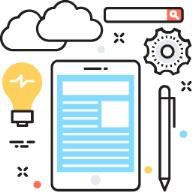 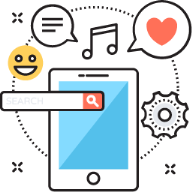 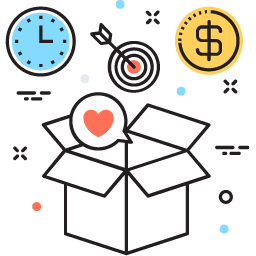 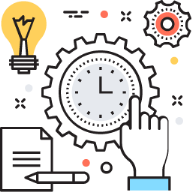 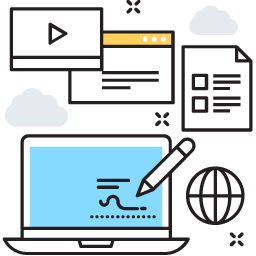 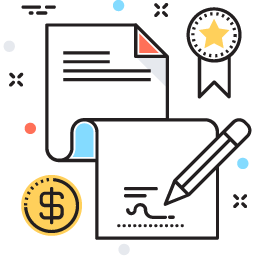 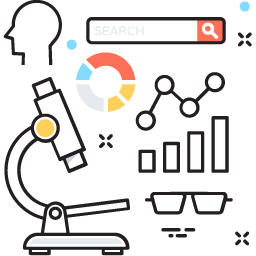 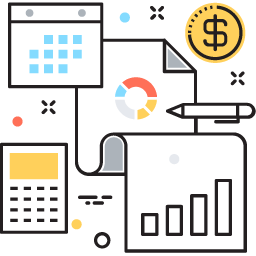 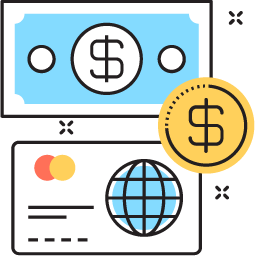 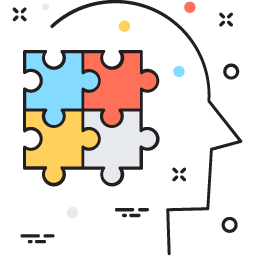 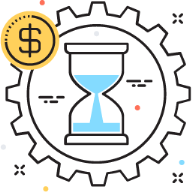 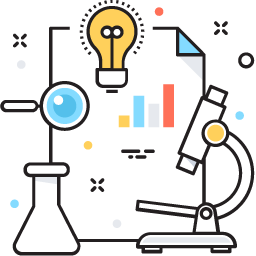 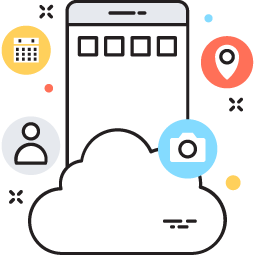 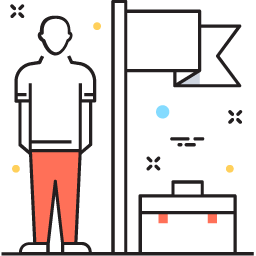 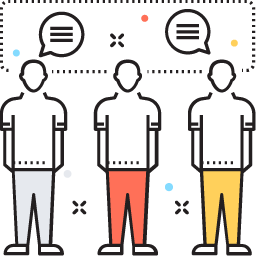 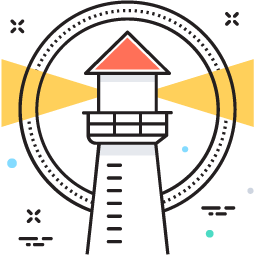 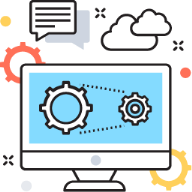 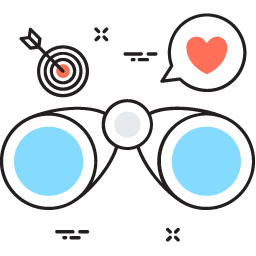 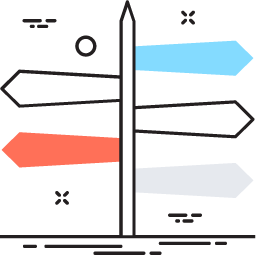 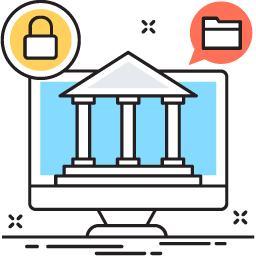 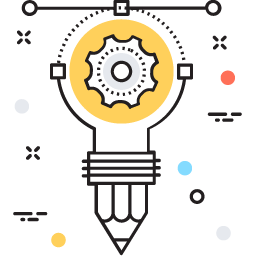 21.10.2023
13
Набор иконок для визуализации моделей
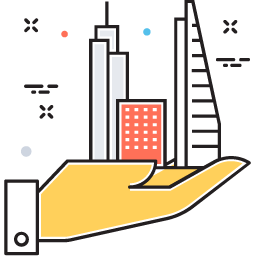 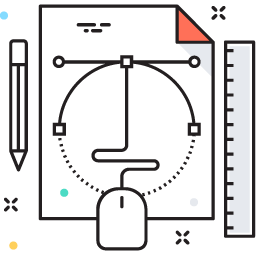 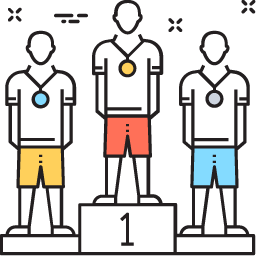 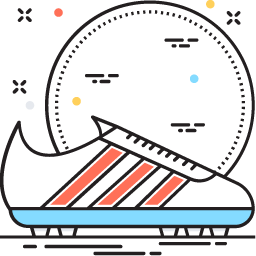 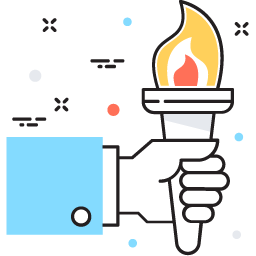 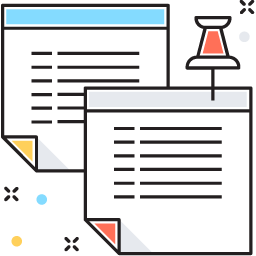 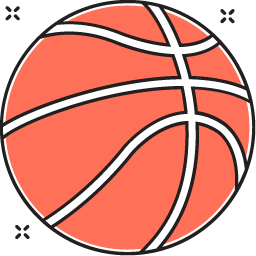 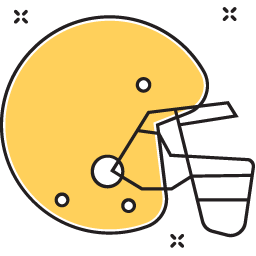 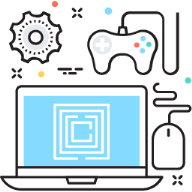 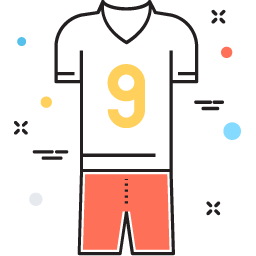 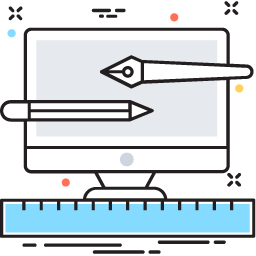 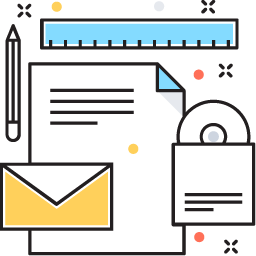 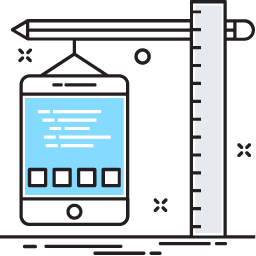 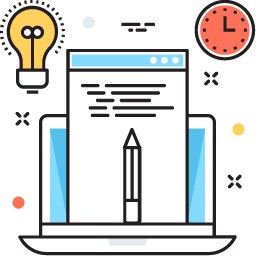 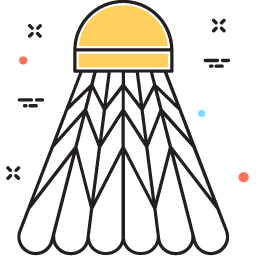 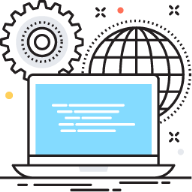 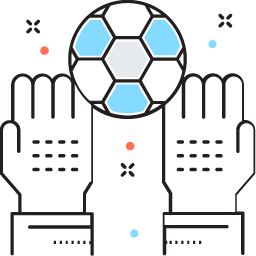 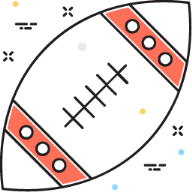 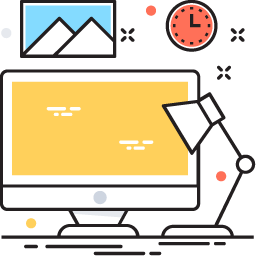 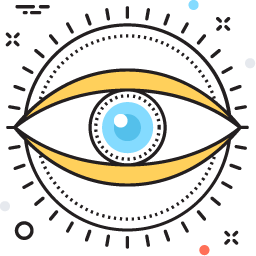 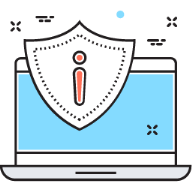 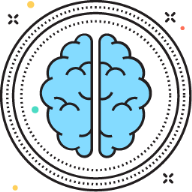 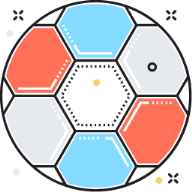 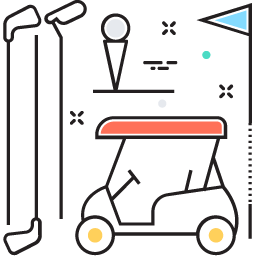 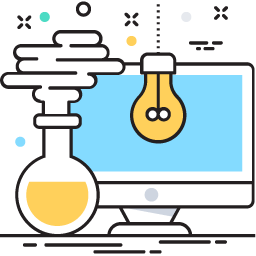 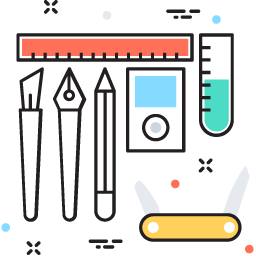 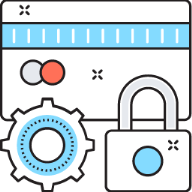 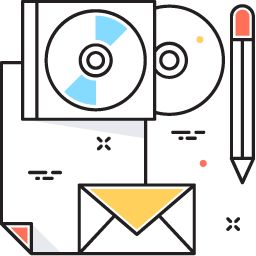 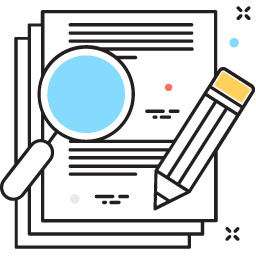 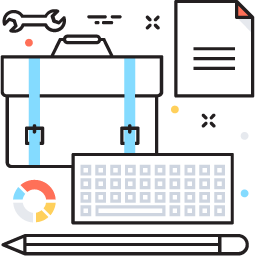 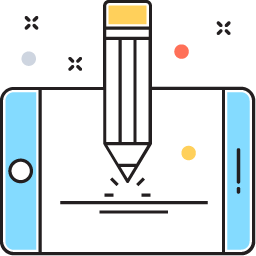 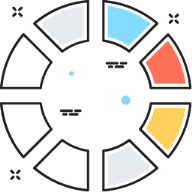 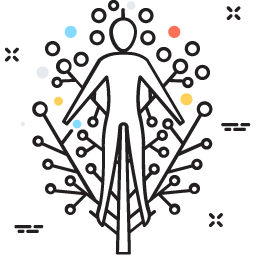 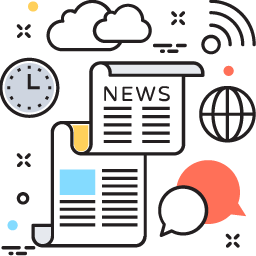 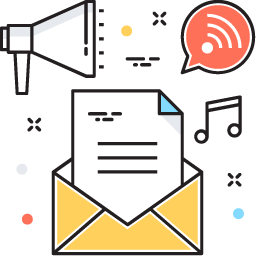 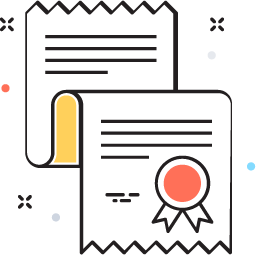 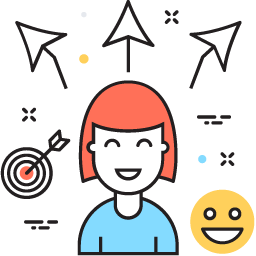 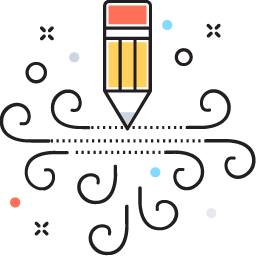 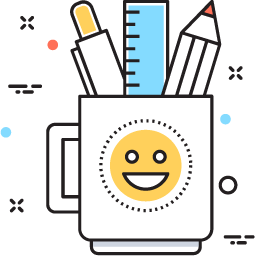 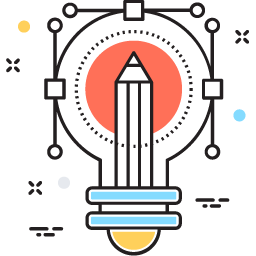 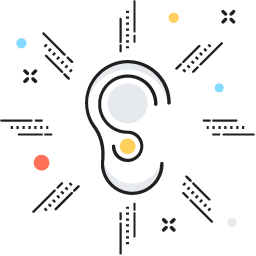 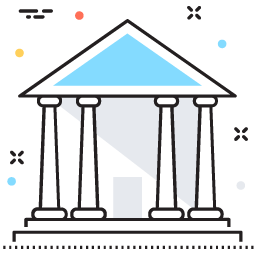 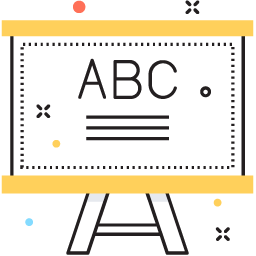 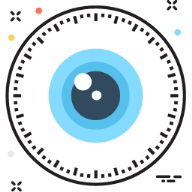 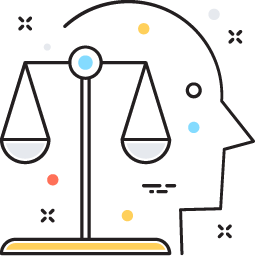 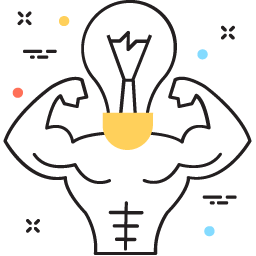 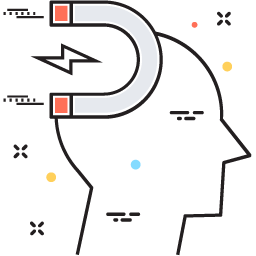 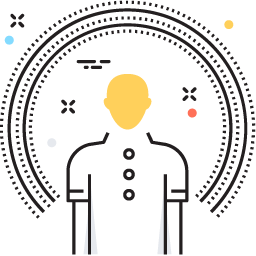 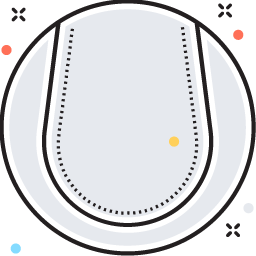 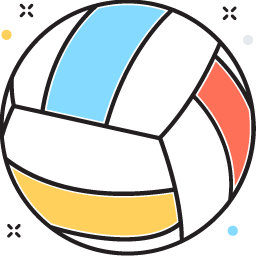 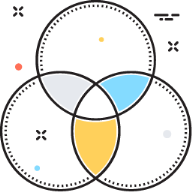 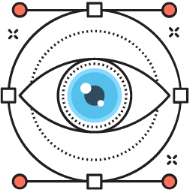 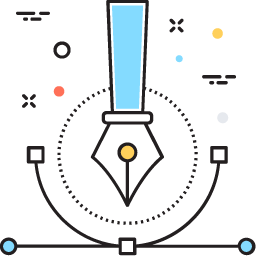 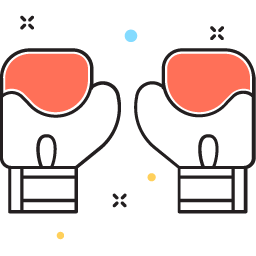 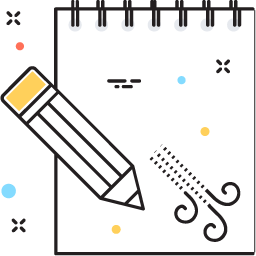 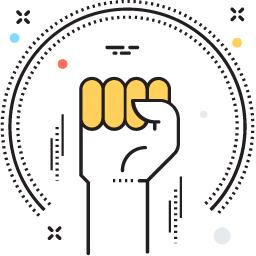 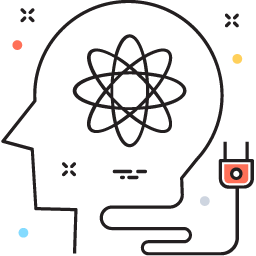 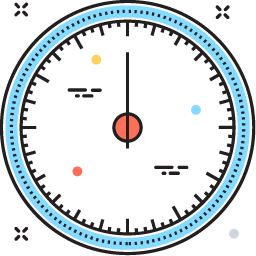 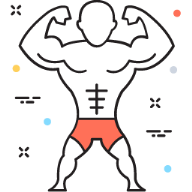 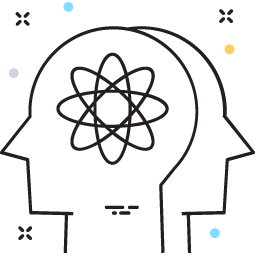 21.10.2023
14
Набор иконок для визуализации моделей
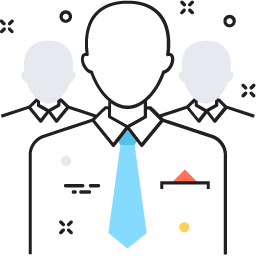 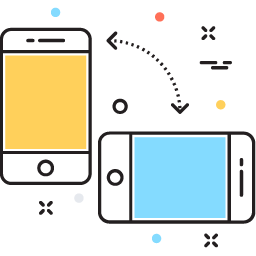 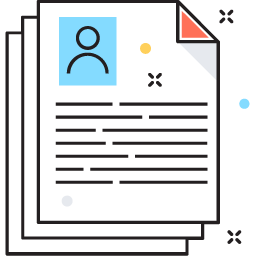 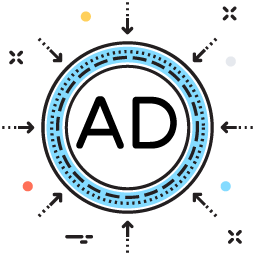 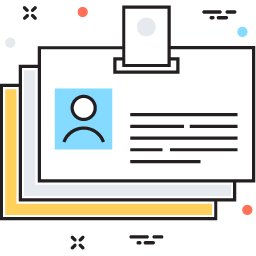 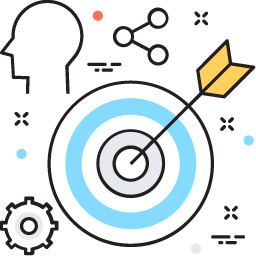 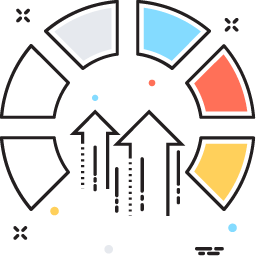 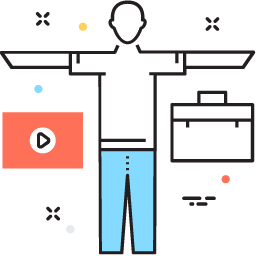 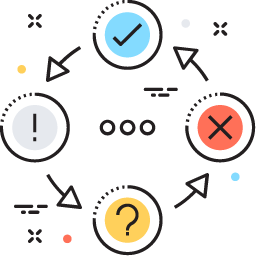 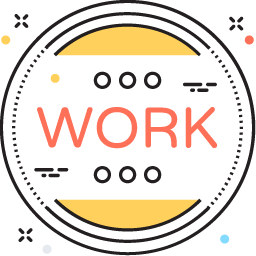 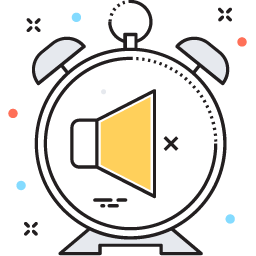 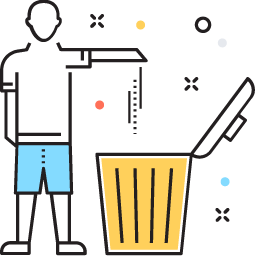 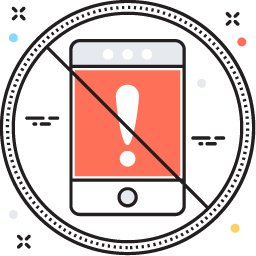 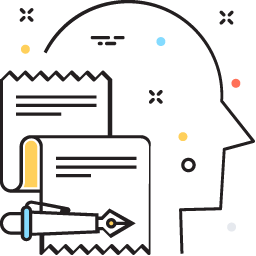 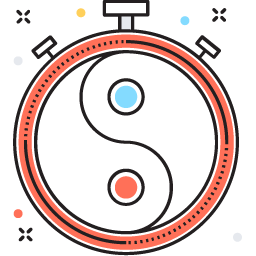 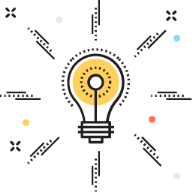 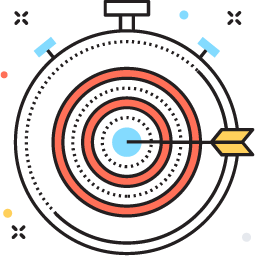 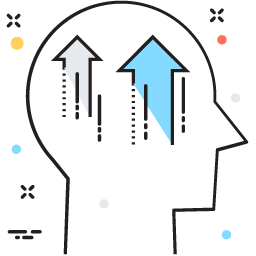 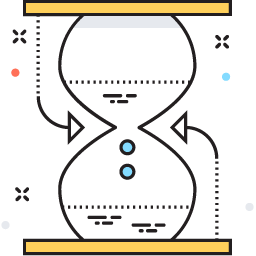 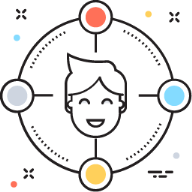 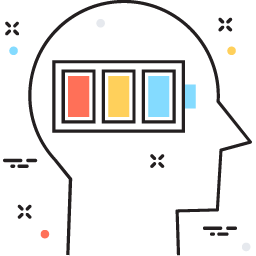 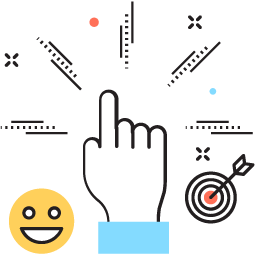 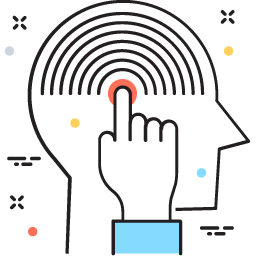 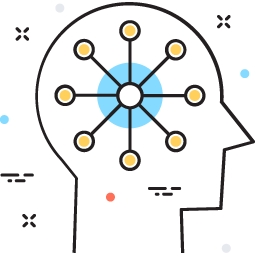 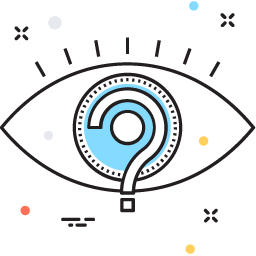 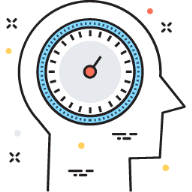 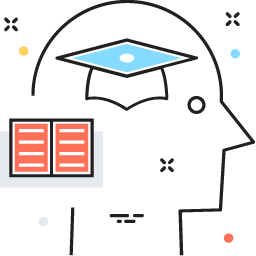 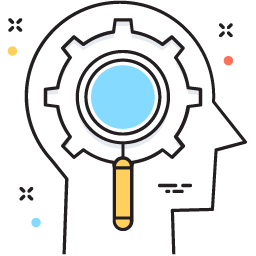 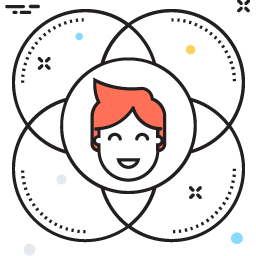 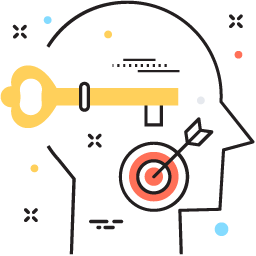 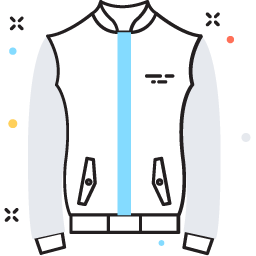 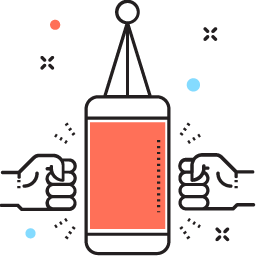 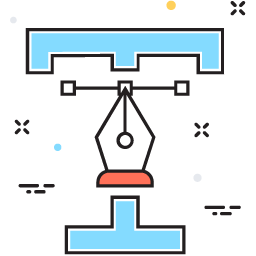 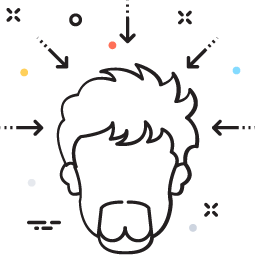 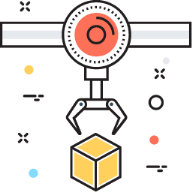 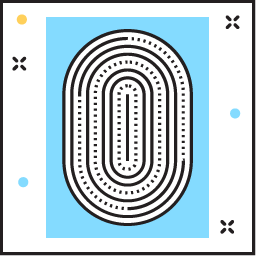 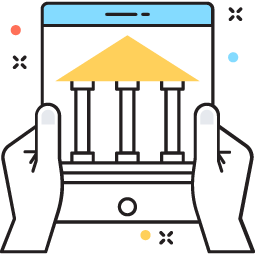 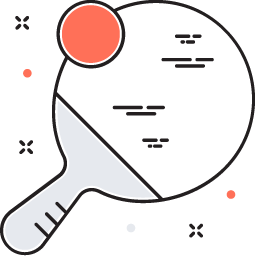 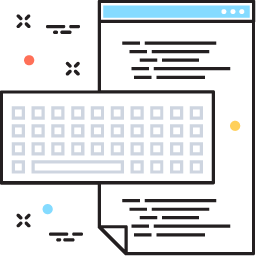 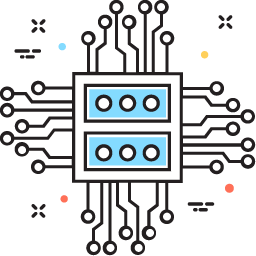 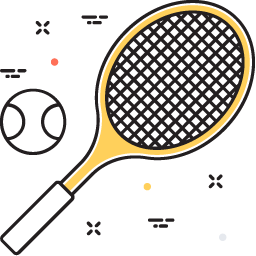 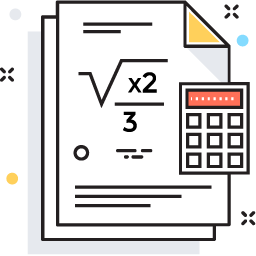 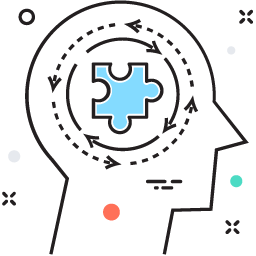 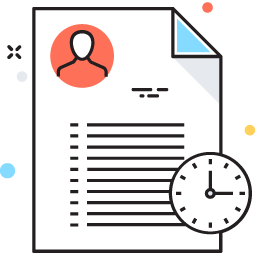 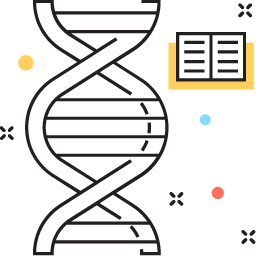 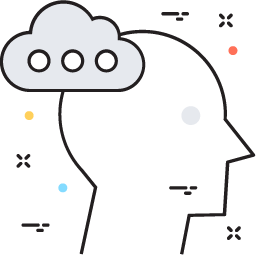 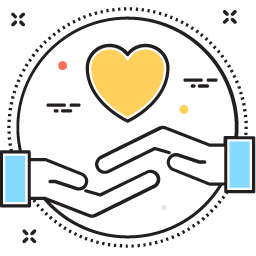 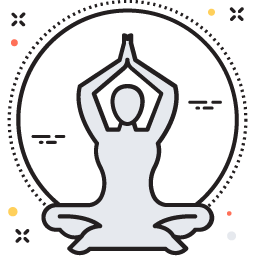 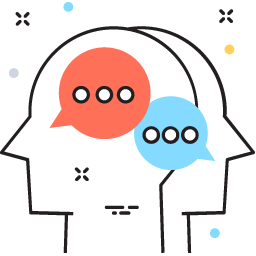 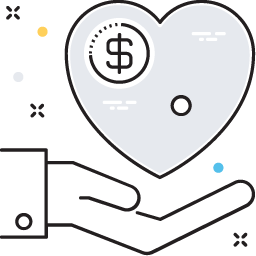 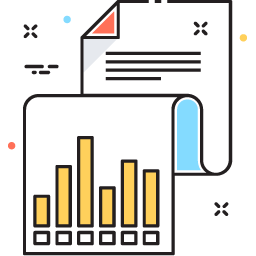 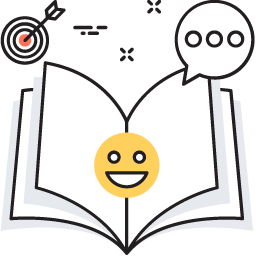 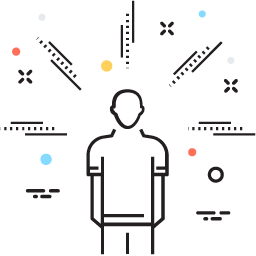 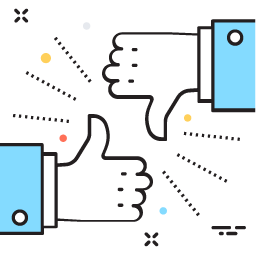 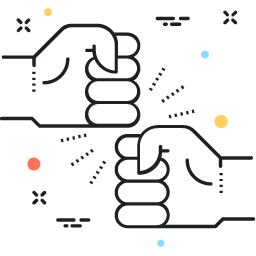 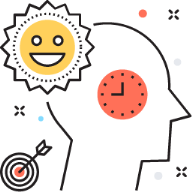 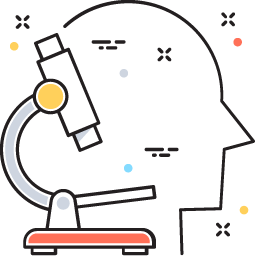 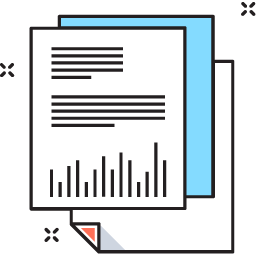 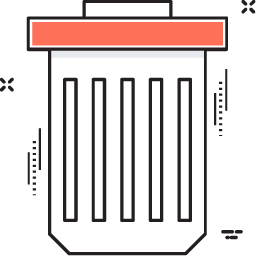 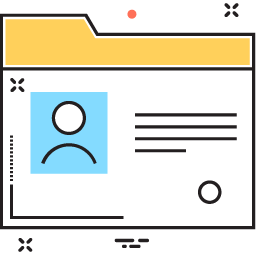 21.10.2023
15
Набор иконок для визуализации моделей
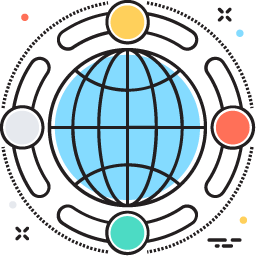 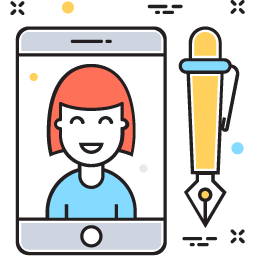 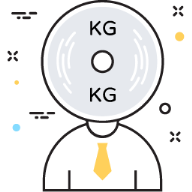 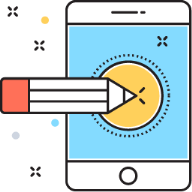 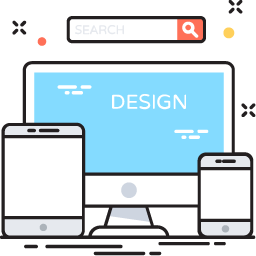 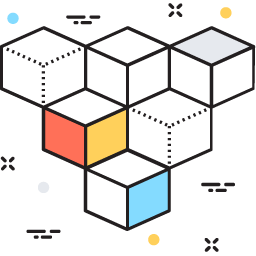 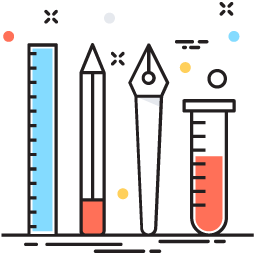 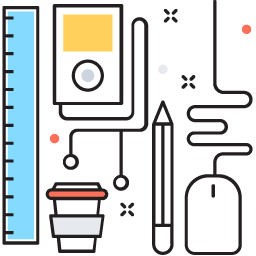 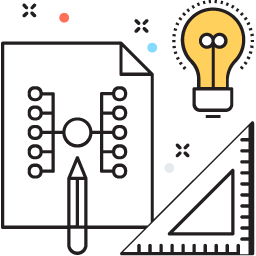 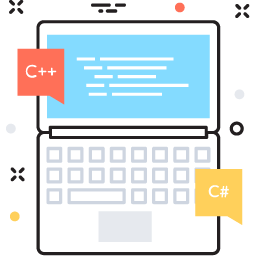 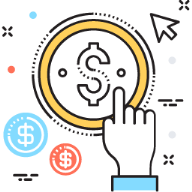 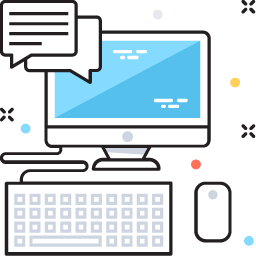 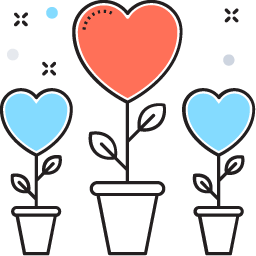 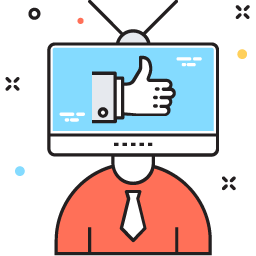 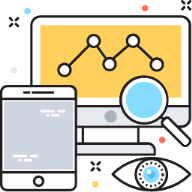 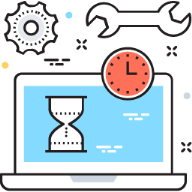 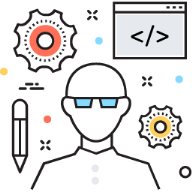 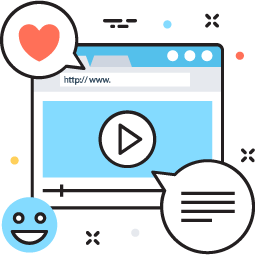 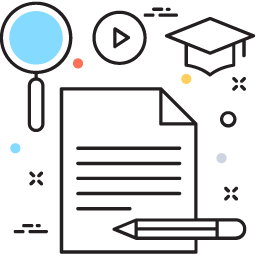 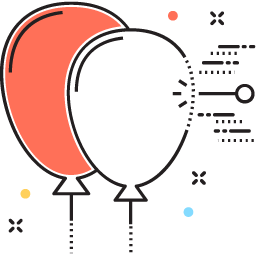 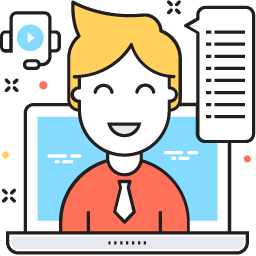 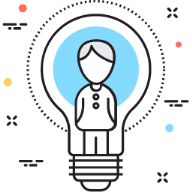 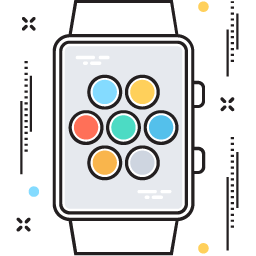 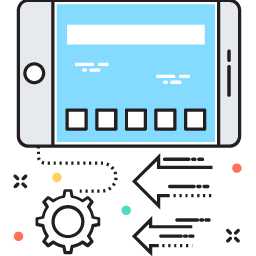 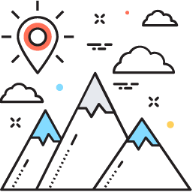 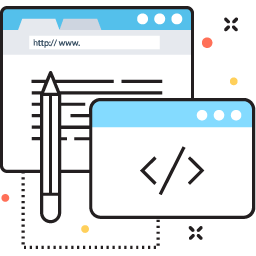 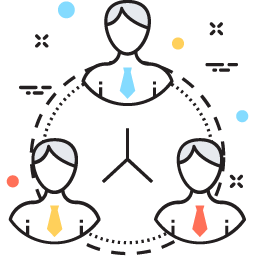 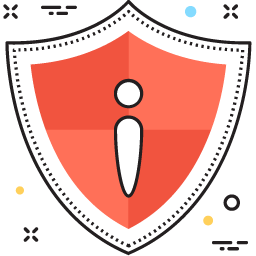 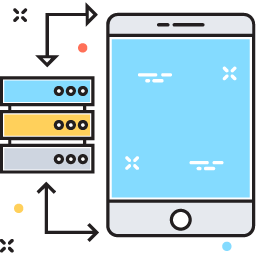 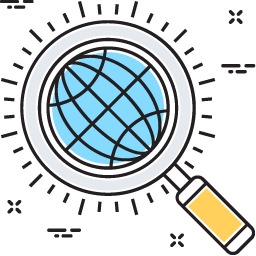 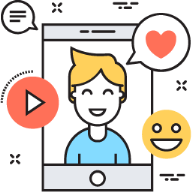 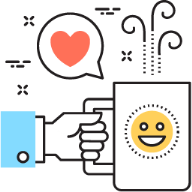 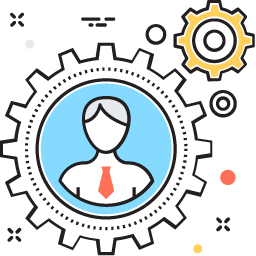 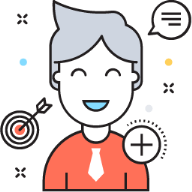 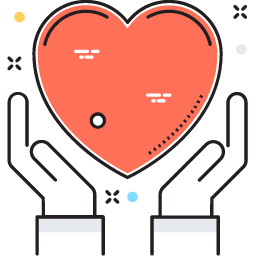 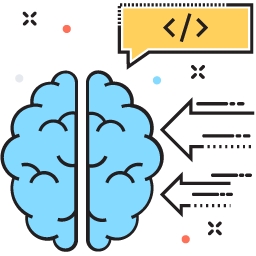 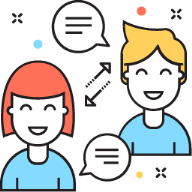 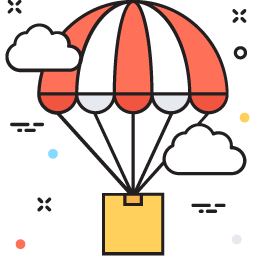 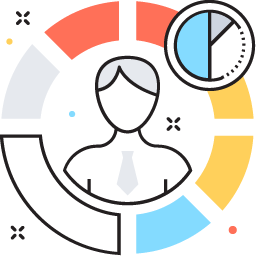 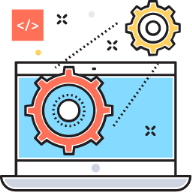 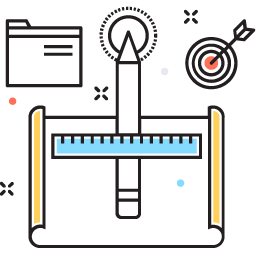 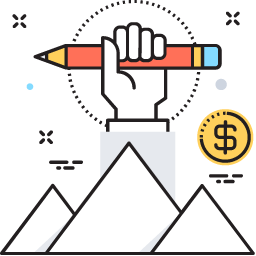 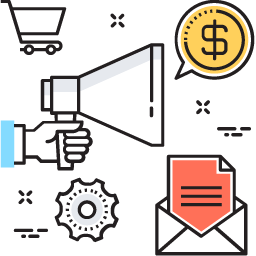 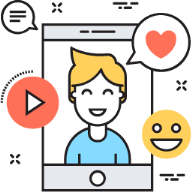 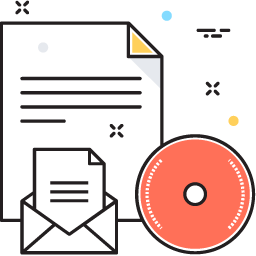 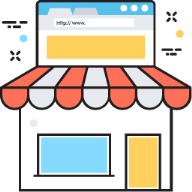 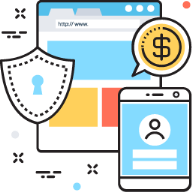 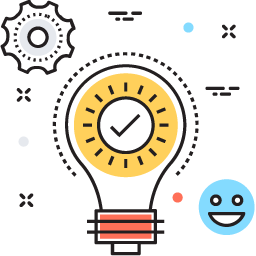 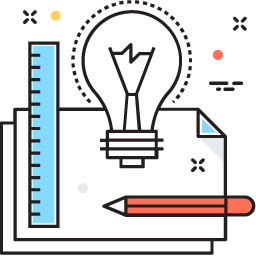 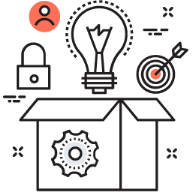 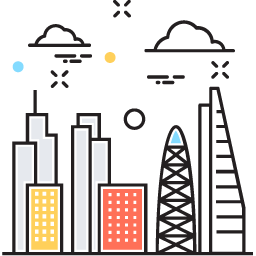 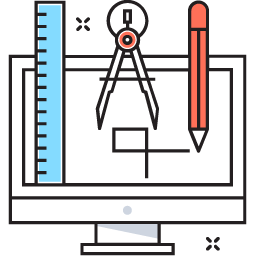 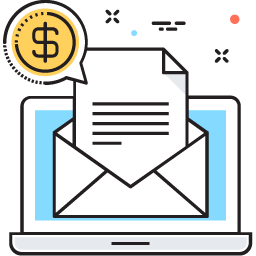 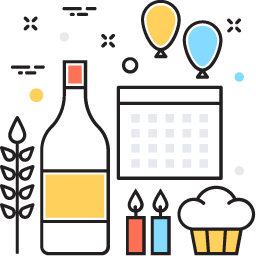 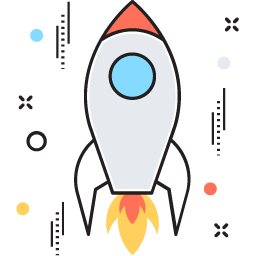 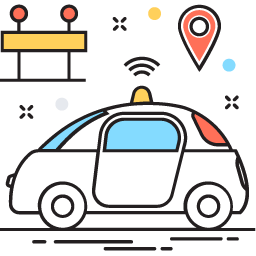 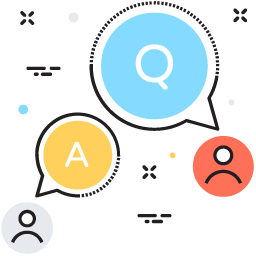 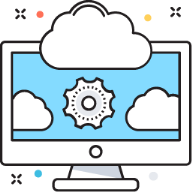 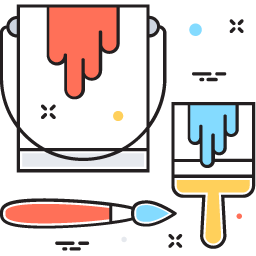 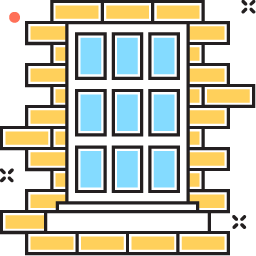 21.10.2023
16
Набор иконок для визуализации моделей
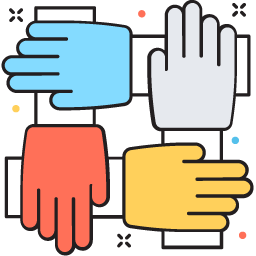 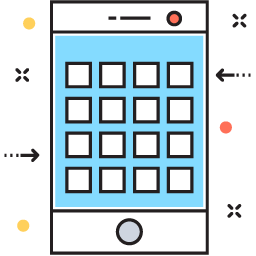 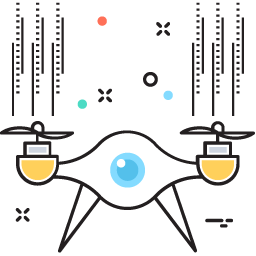 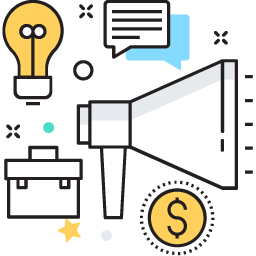 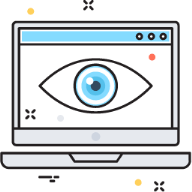 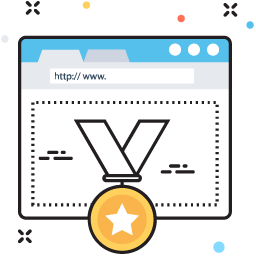 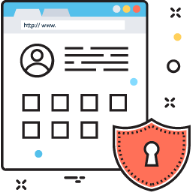 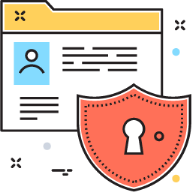 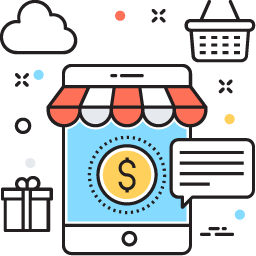 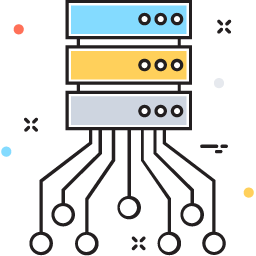 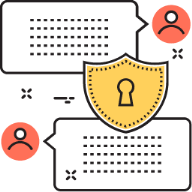 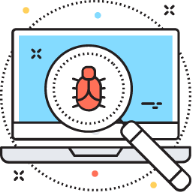 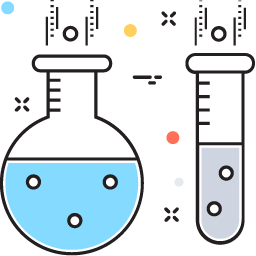 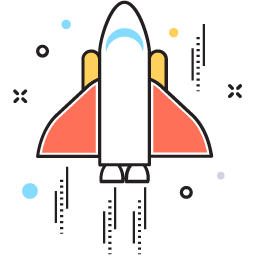 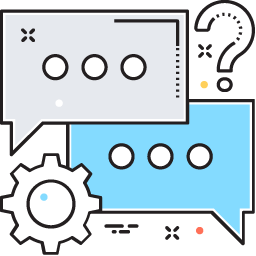 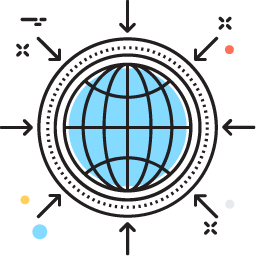 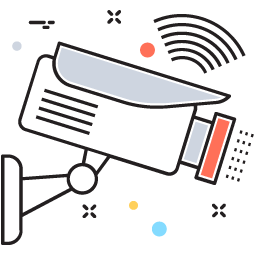 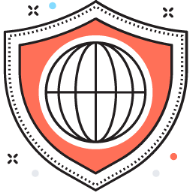 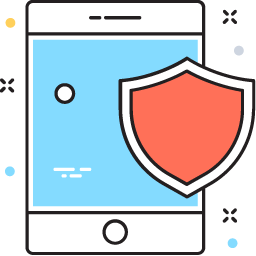 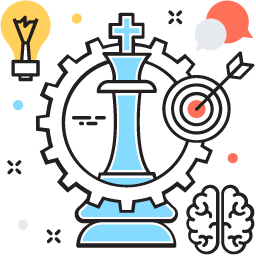 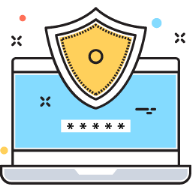 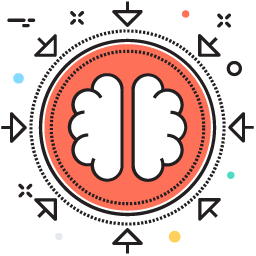 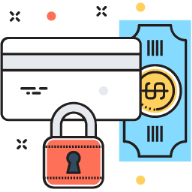 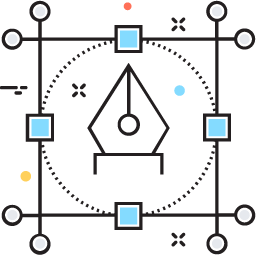 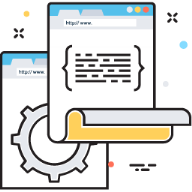 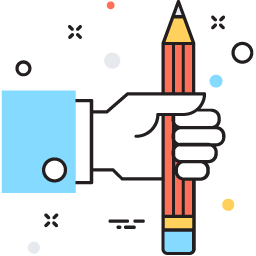 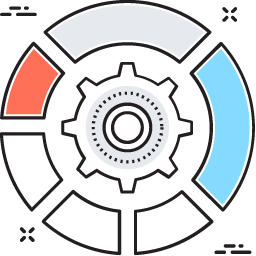 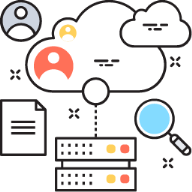 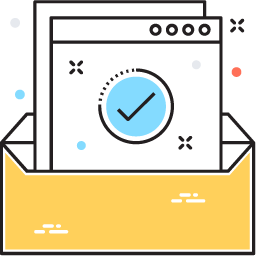 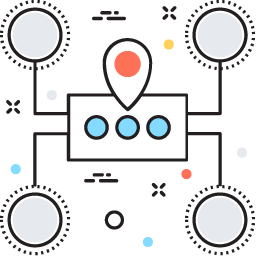 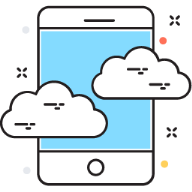 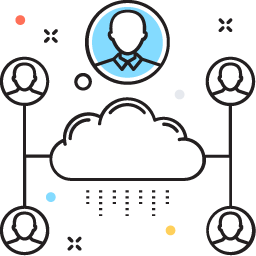 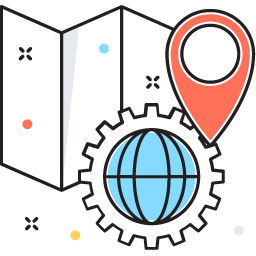 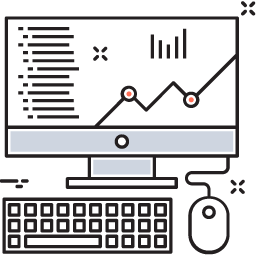 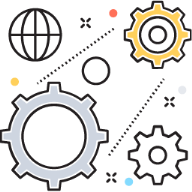 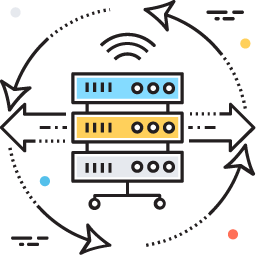 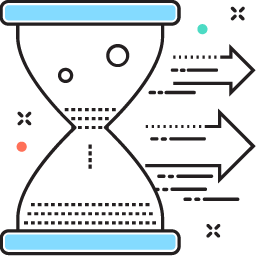 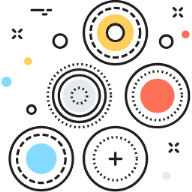 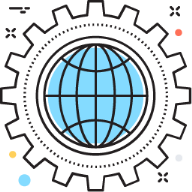 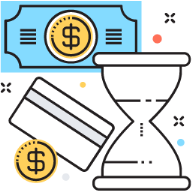 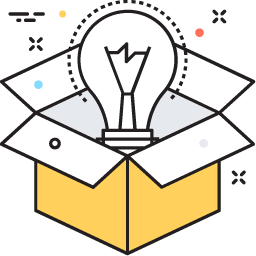 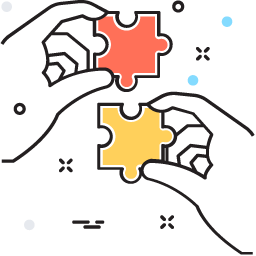 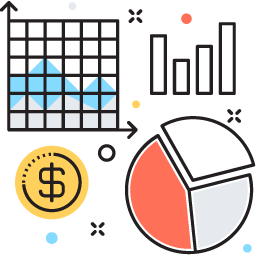 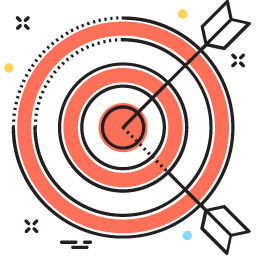 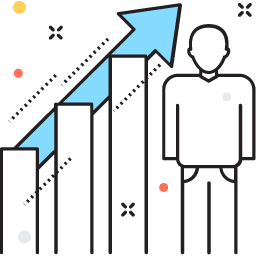 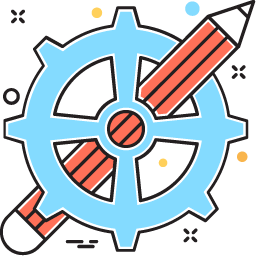 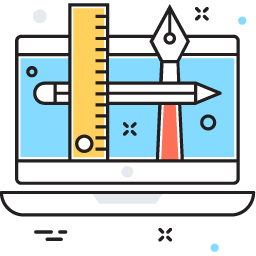 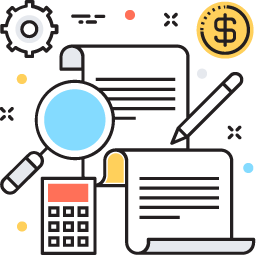 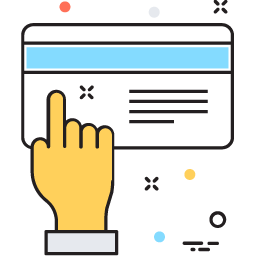 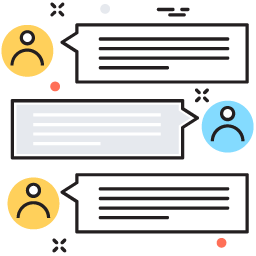 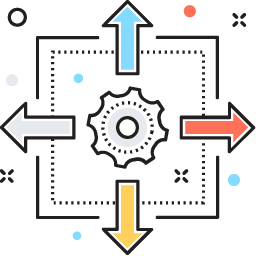 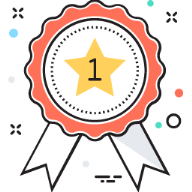 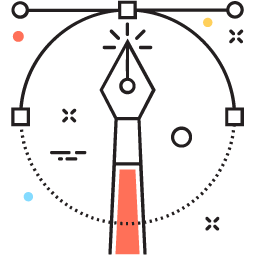 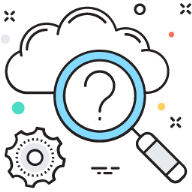 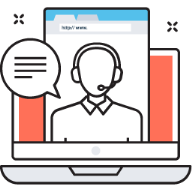 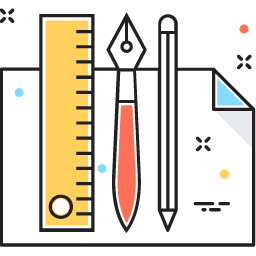 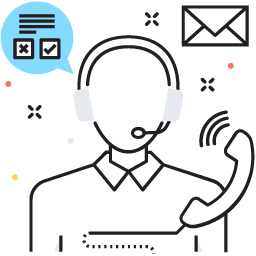 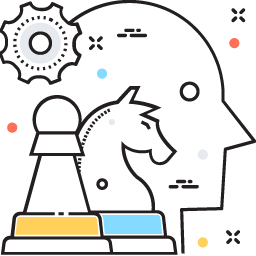 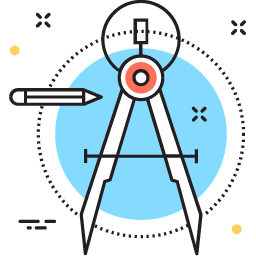 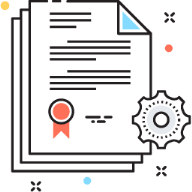 21.10.2023
17
Набор иконок для визуализации моделей
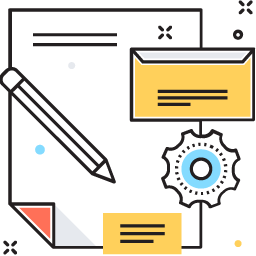 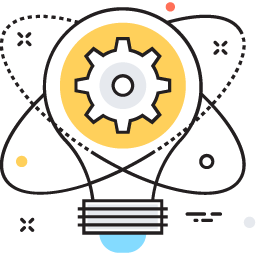 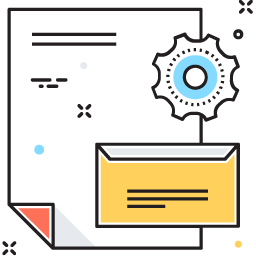 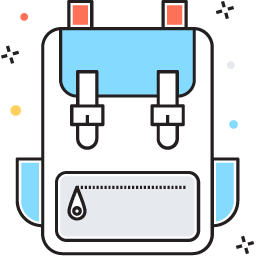 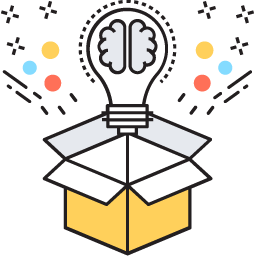 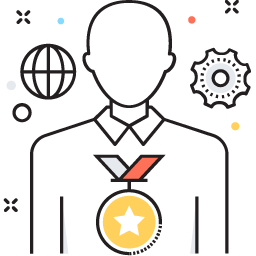 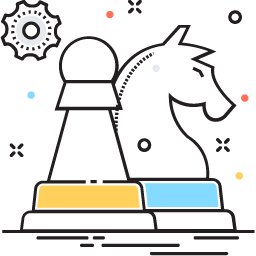 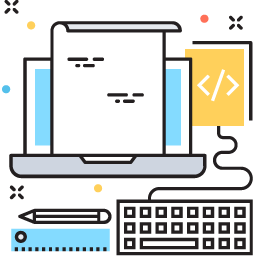 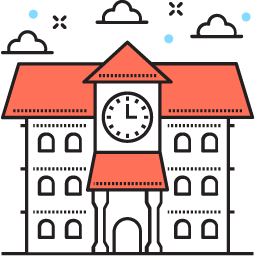 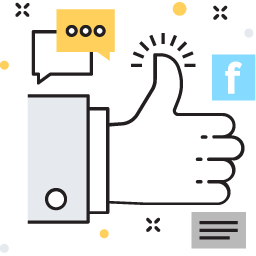 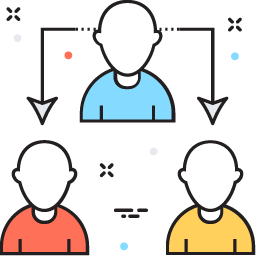 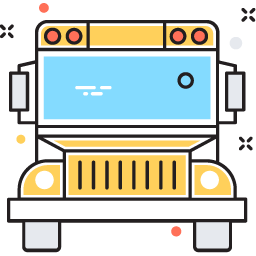 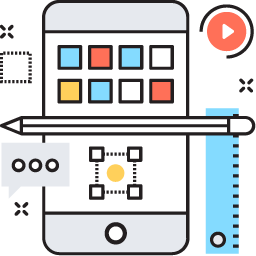 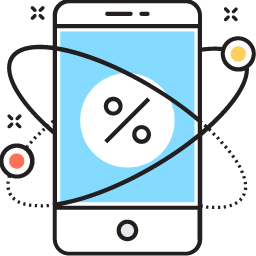 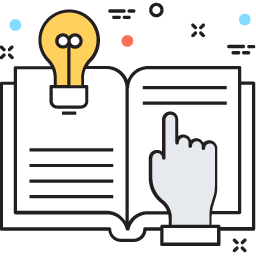 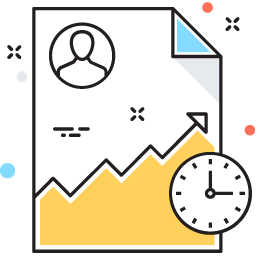 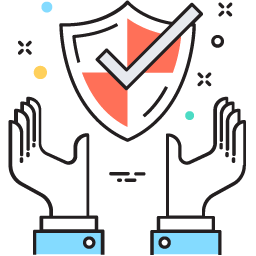 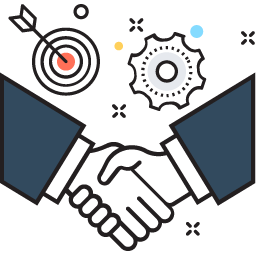 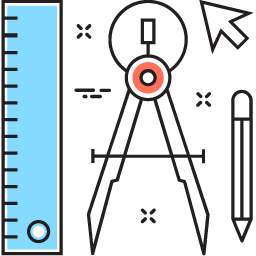 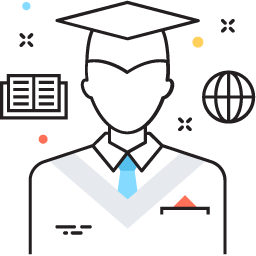 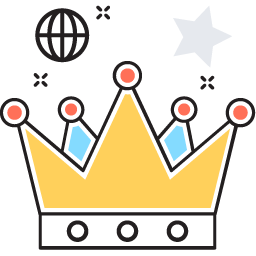 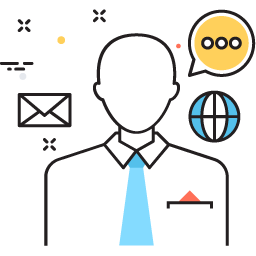 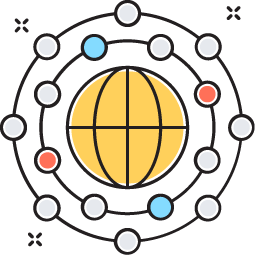 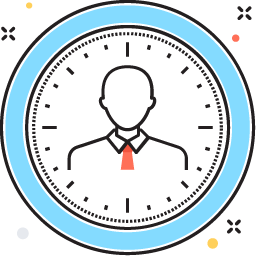 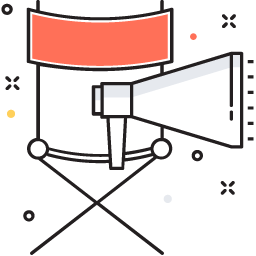 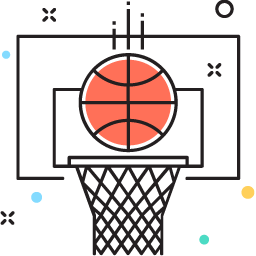 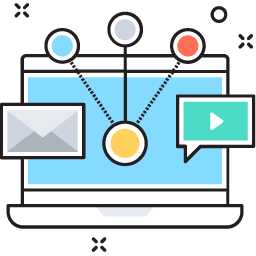 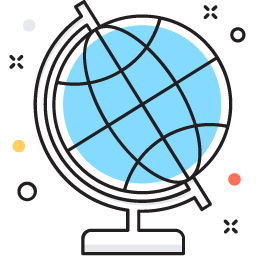 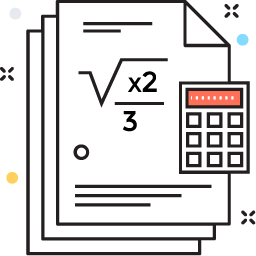 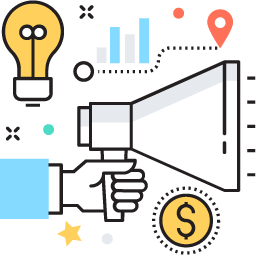 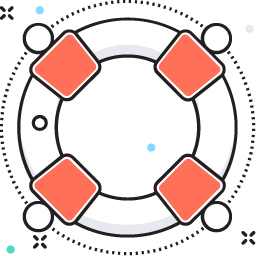 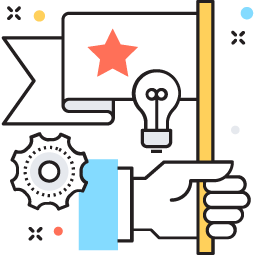 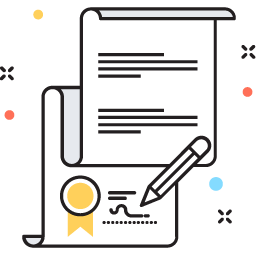 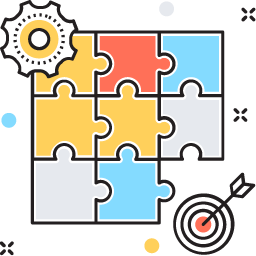 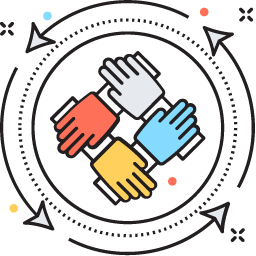 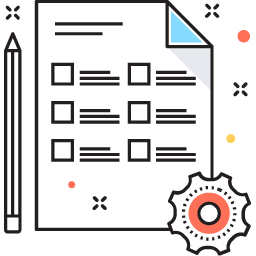 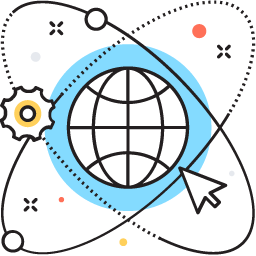 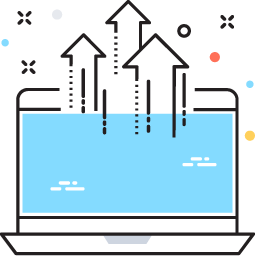 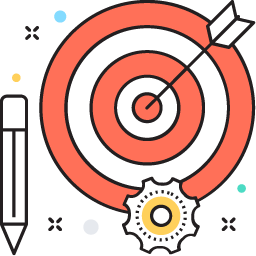 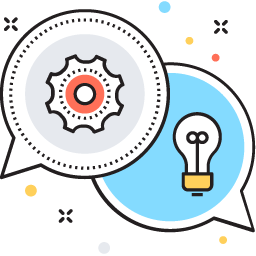 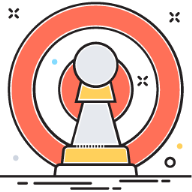 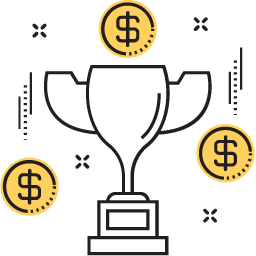 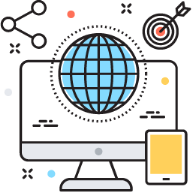 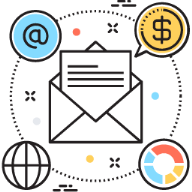 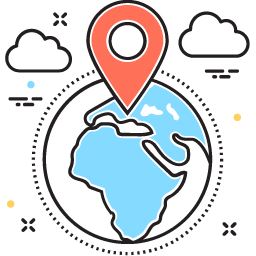 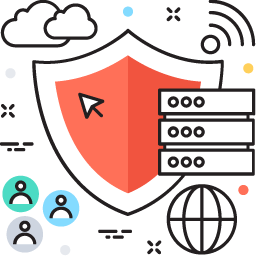 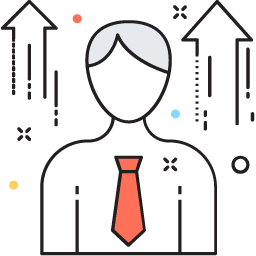 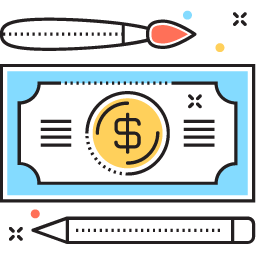 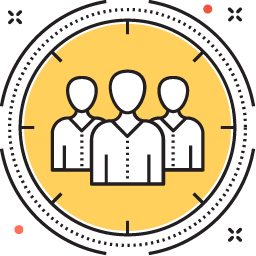 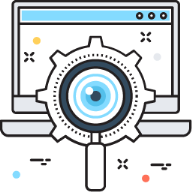 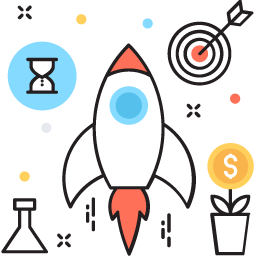 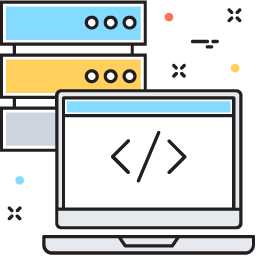 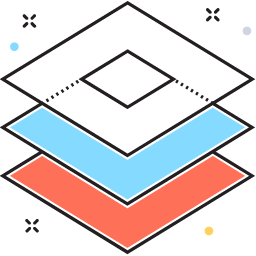 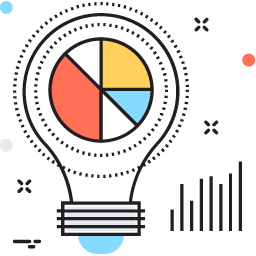 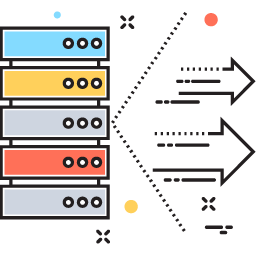 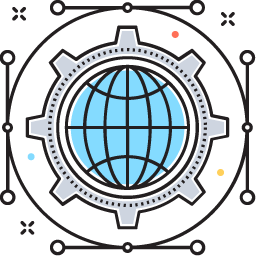 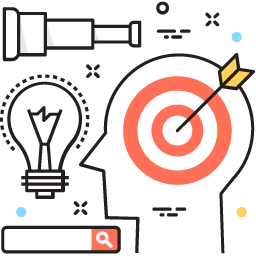 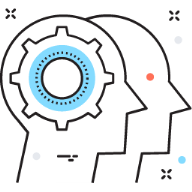 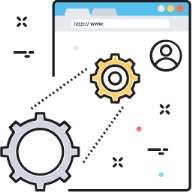 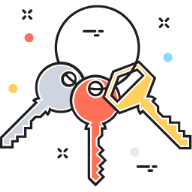 21.10.2023
18
Набор иконок для визуализации моделей
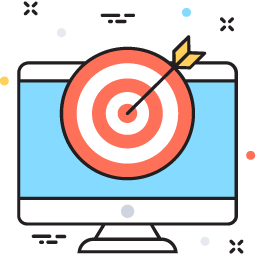 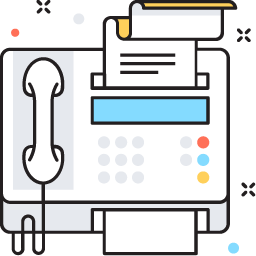 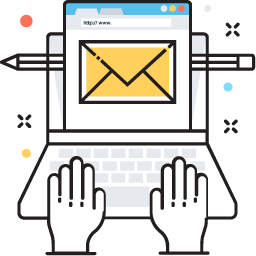 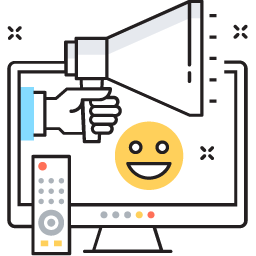 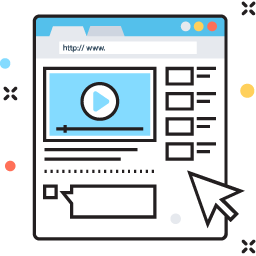 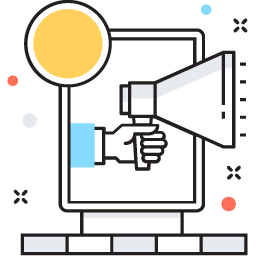 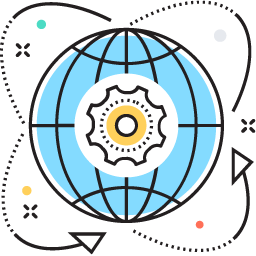 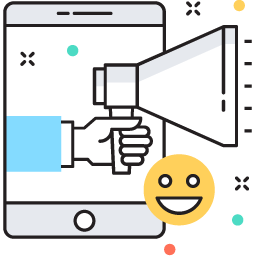 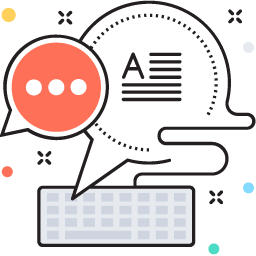 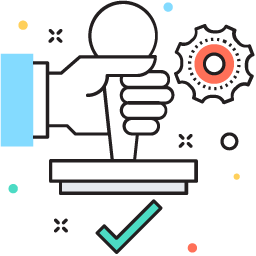 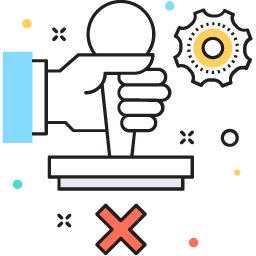 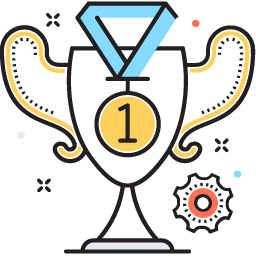 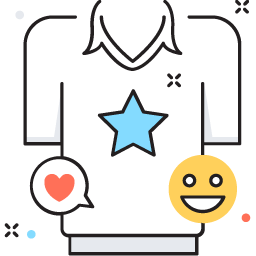 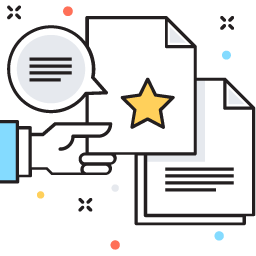 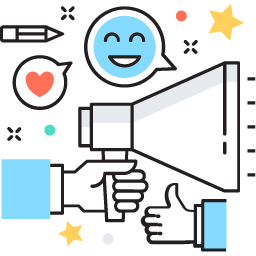 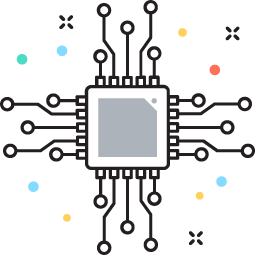 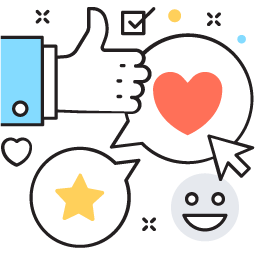 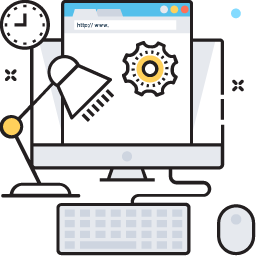 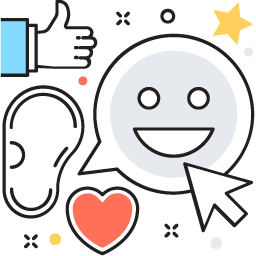 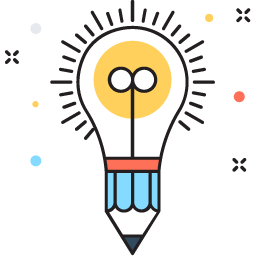 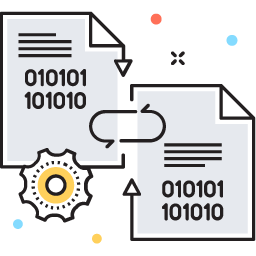 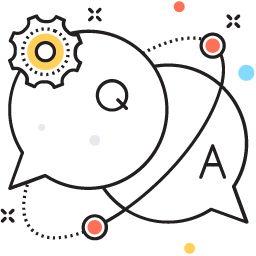 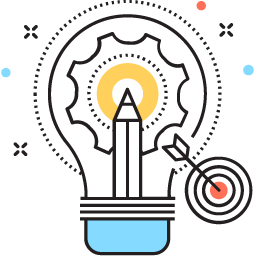 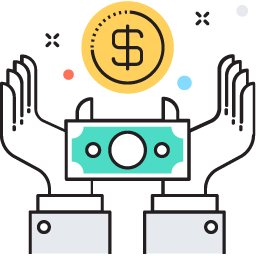 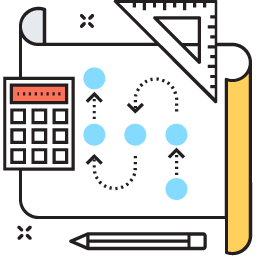 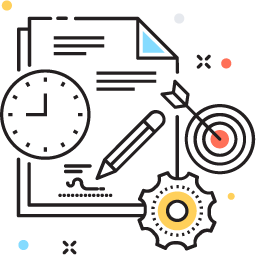 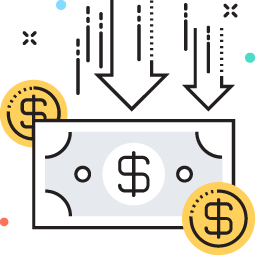 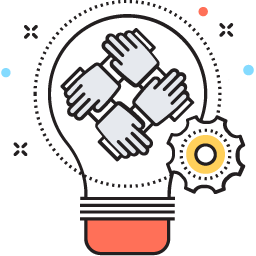 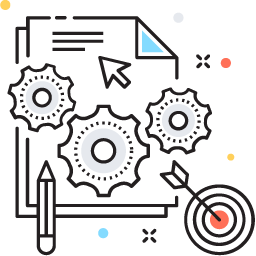 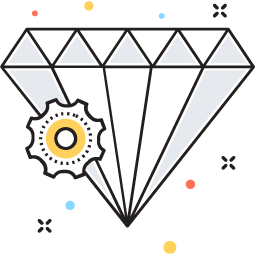 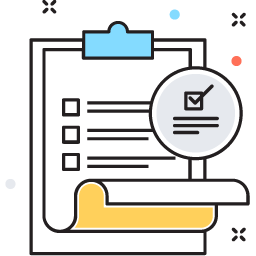 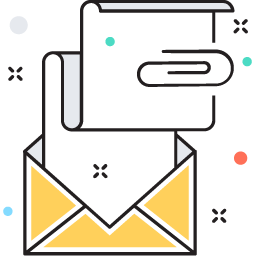 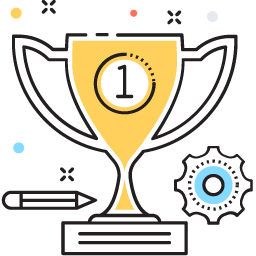 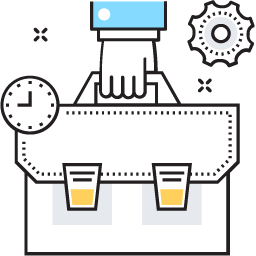 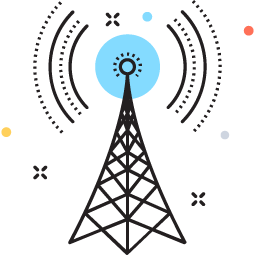 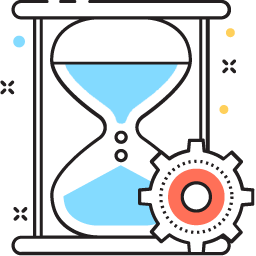 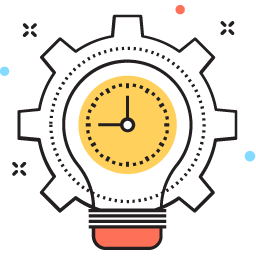 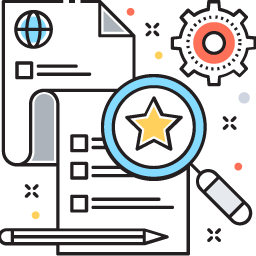 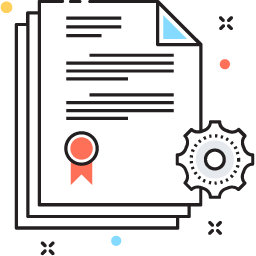 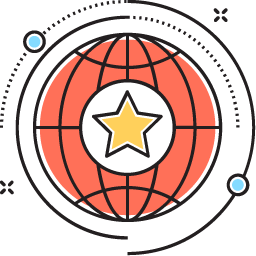 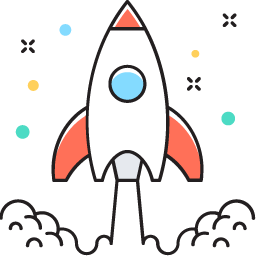 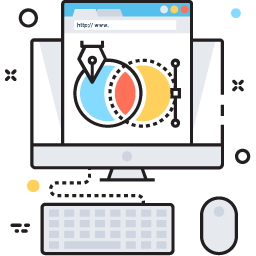 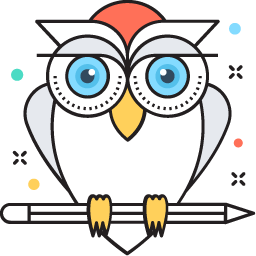 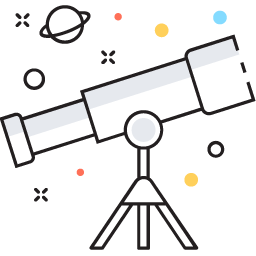 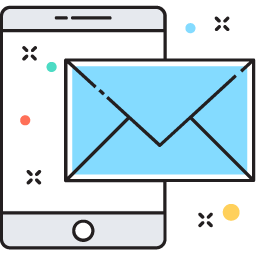 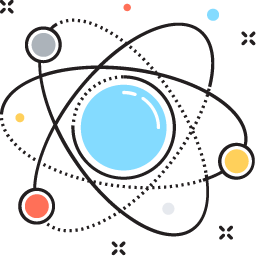 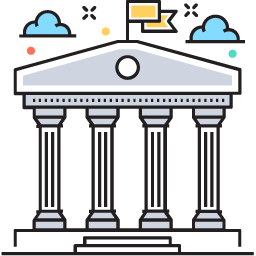 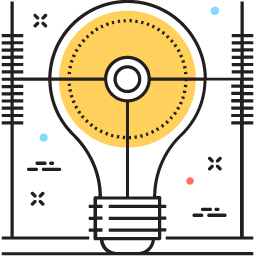 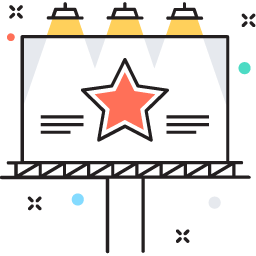 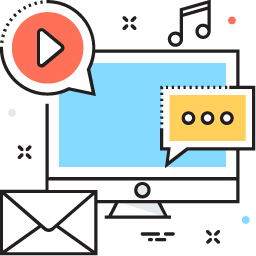 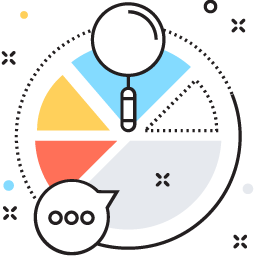 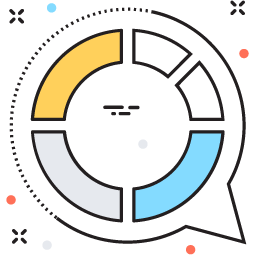 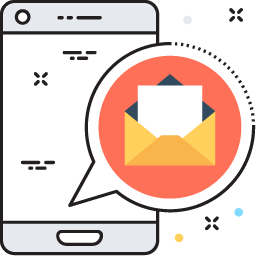 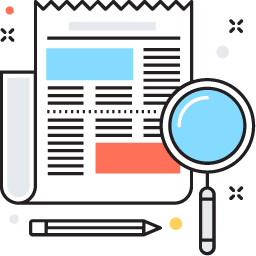 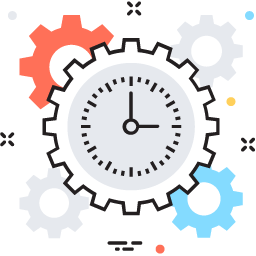 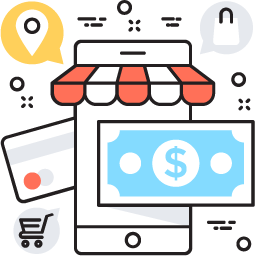 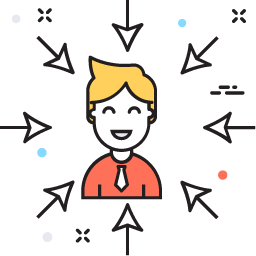 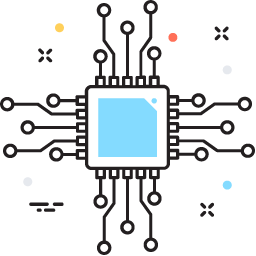 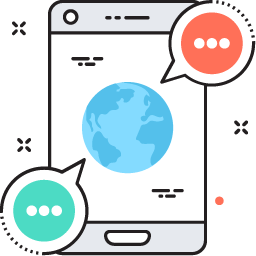 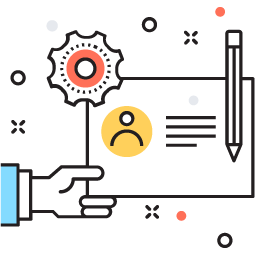 21.10.2023
19
Набор иконок для визуализации моделей
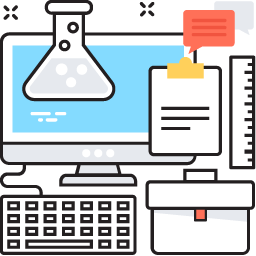 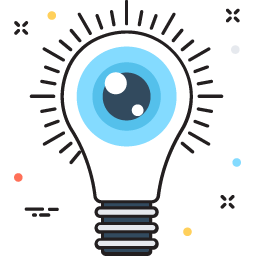 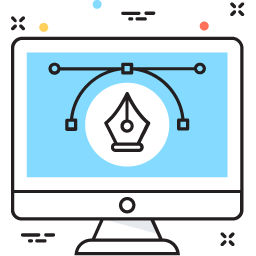 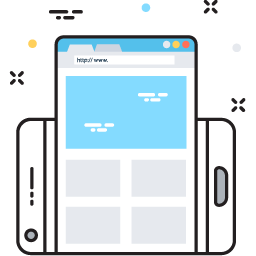 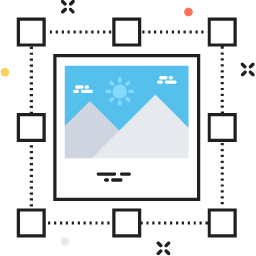 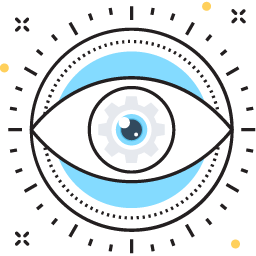 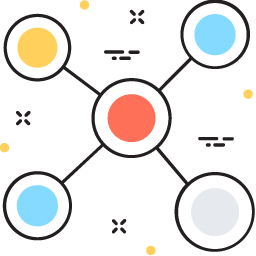 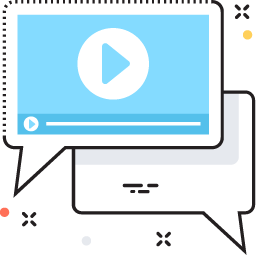 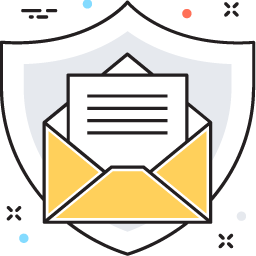 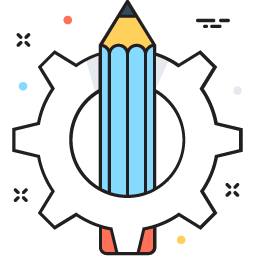 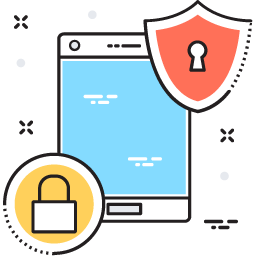 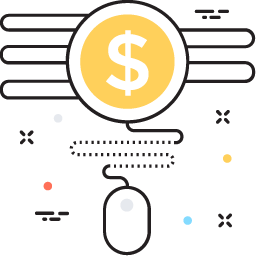 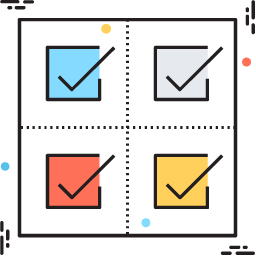 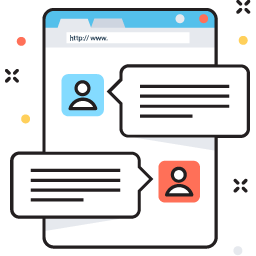 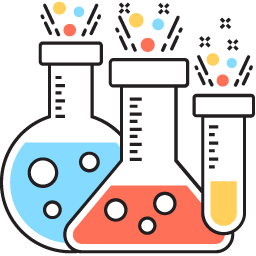 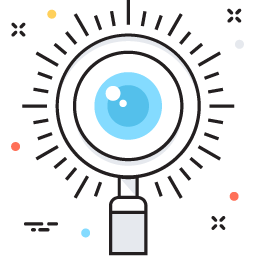 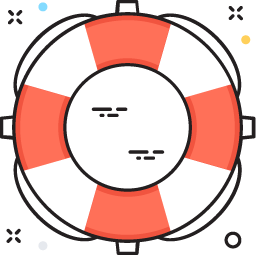 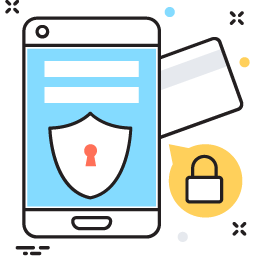 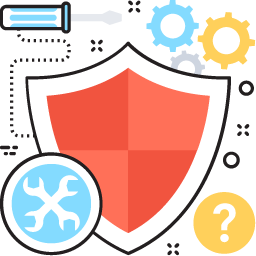 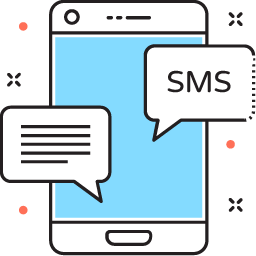 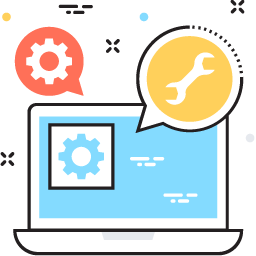 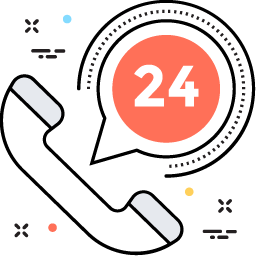 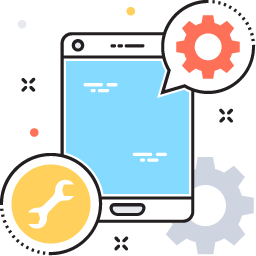 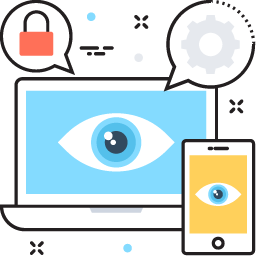 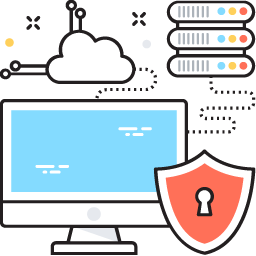 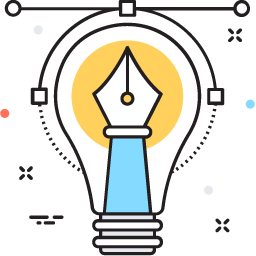 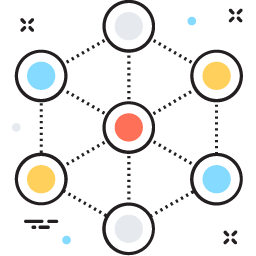 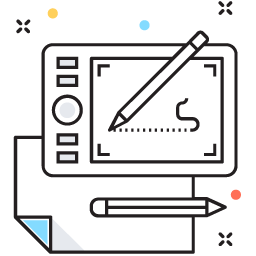 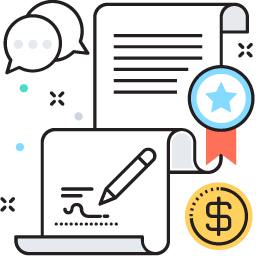 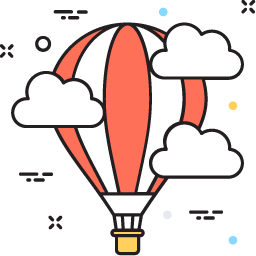 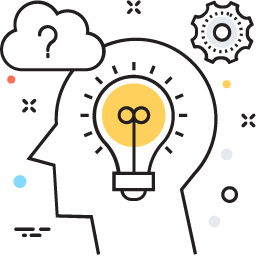 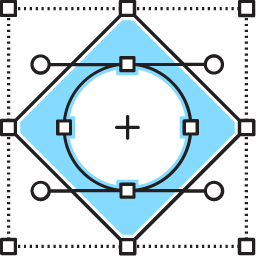 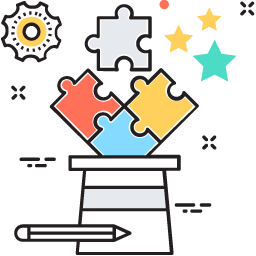 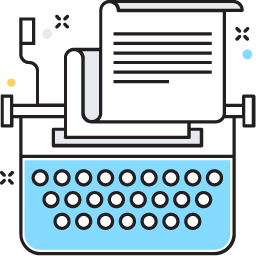 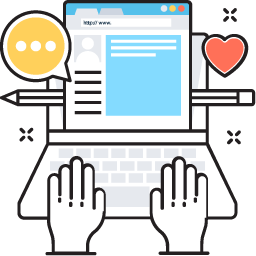 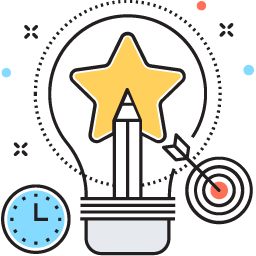 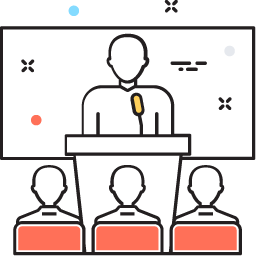 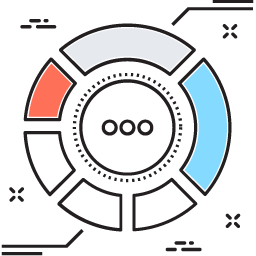 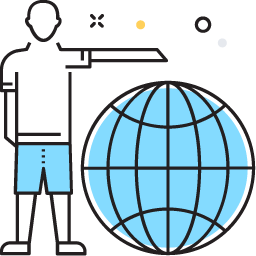 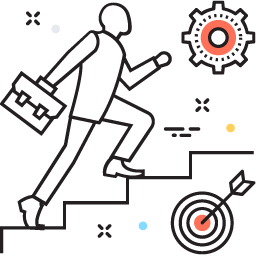 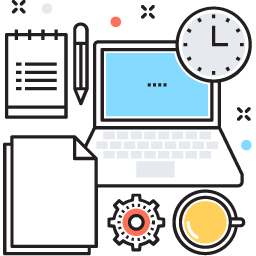 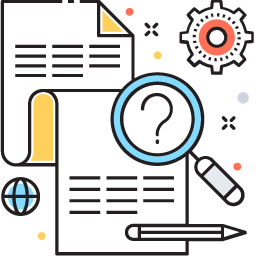 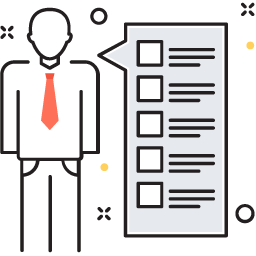 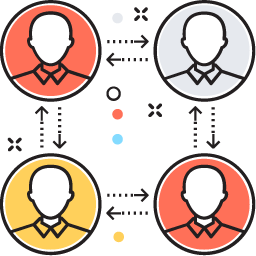 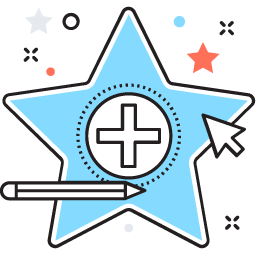 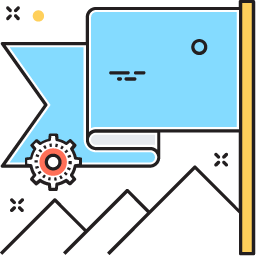 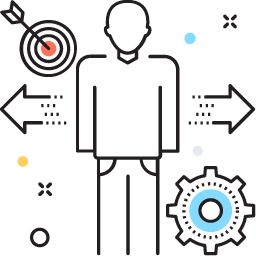 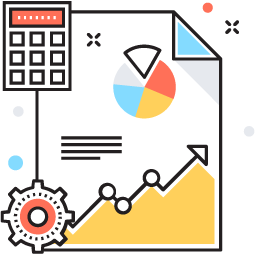 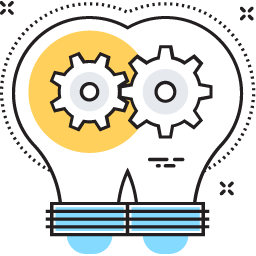 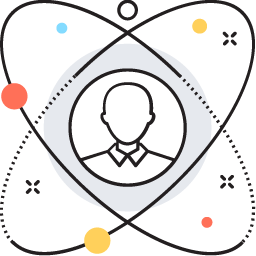 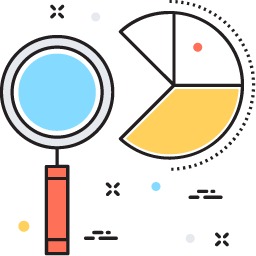 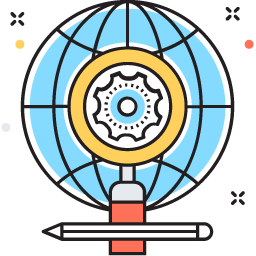 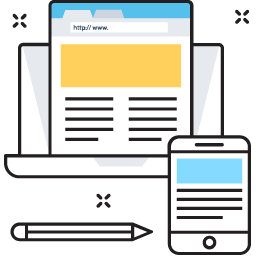 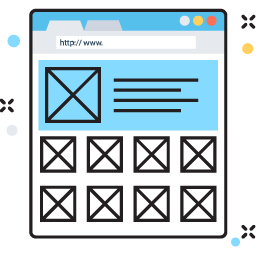 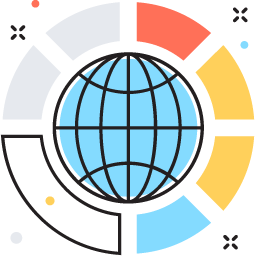 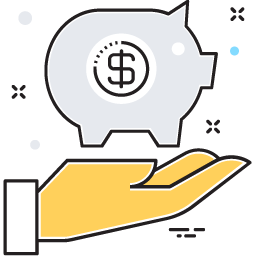 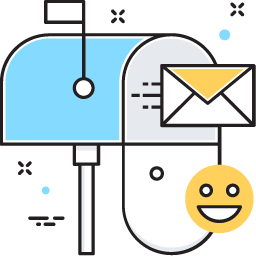 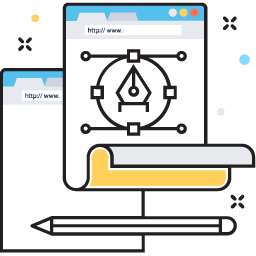 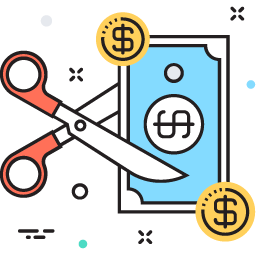 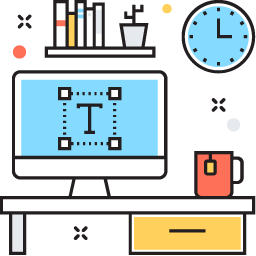 21.10.2023
20
Набор иконок для визуализации моделей
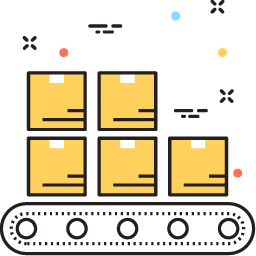 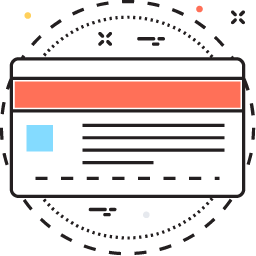 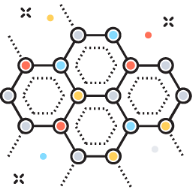 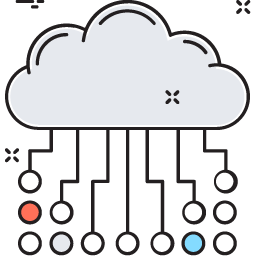 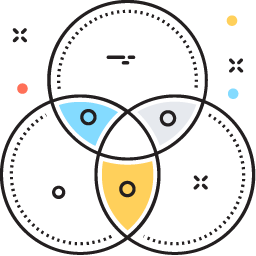 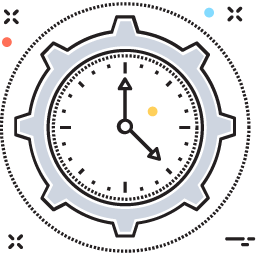 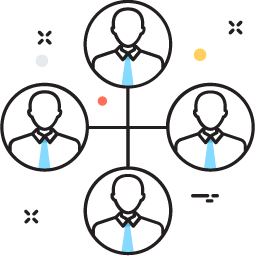 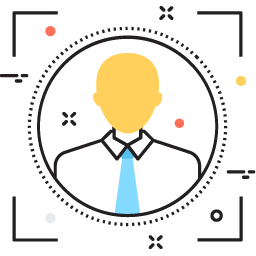 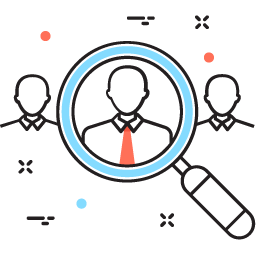 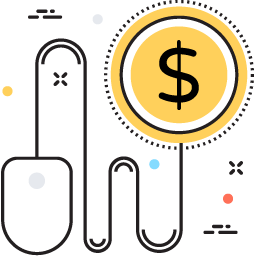 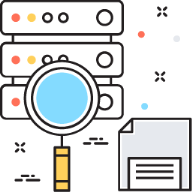 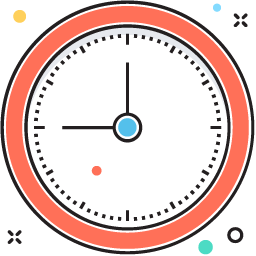 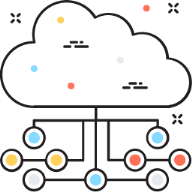 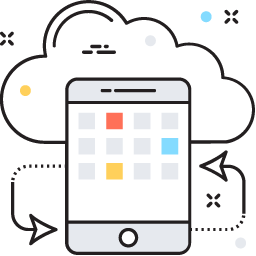 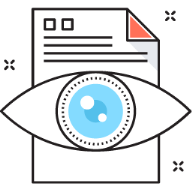 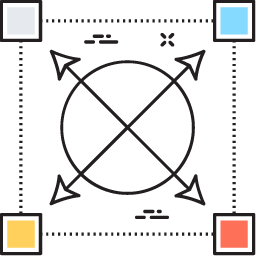 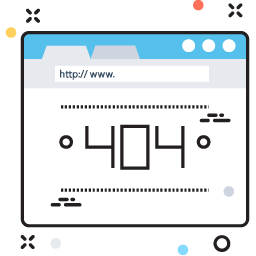 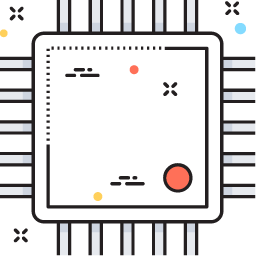 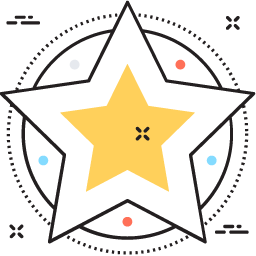 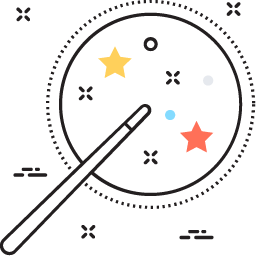 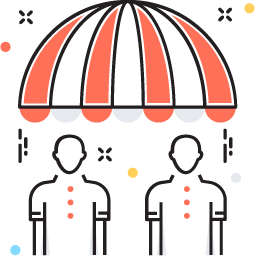 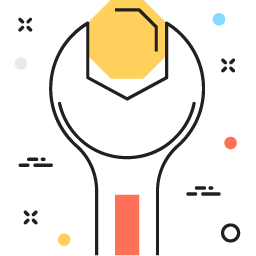 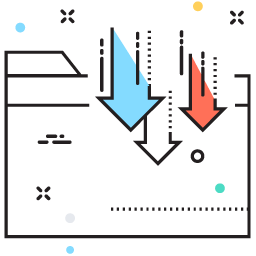 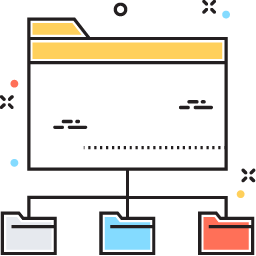 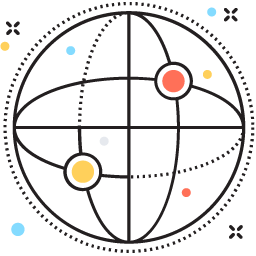 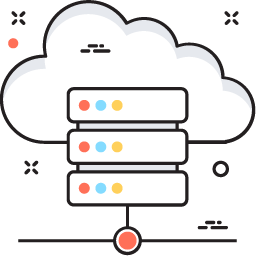 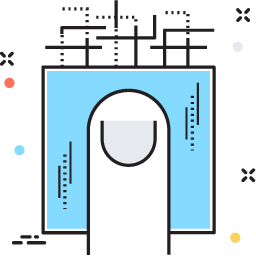 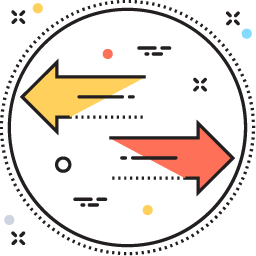 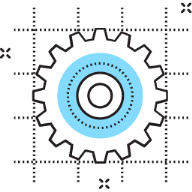 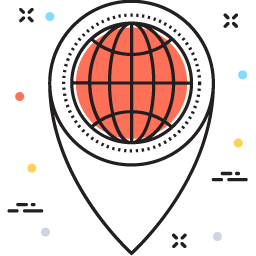 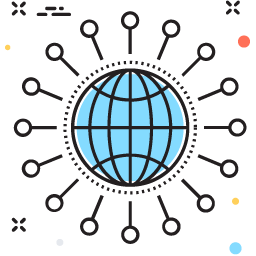 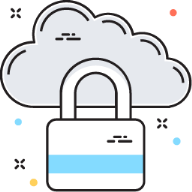 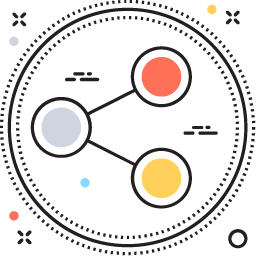 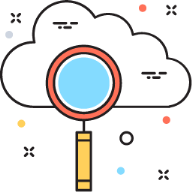 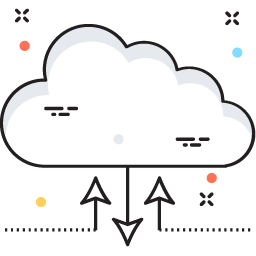 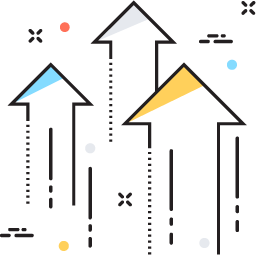 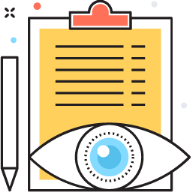 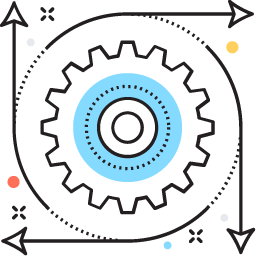 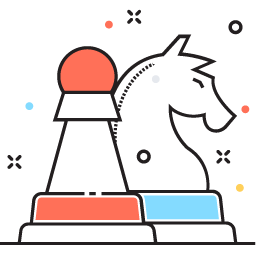 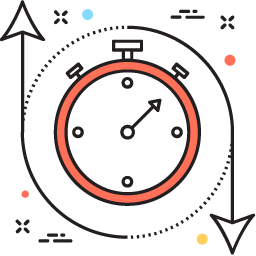 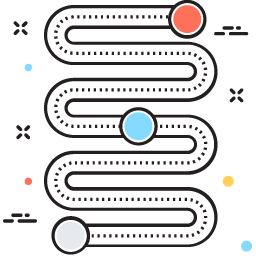 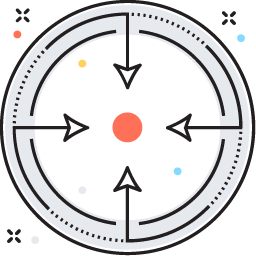 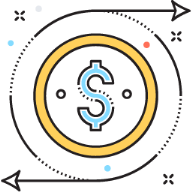 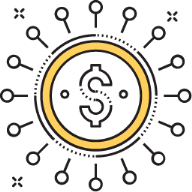 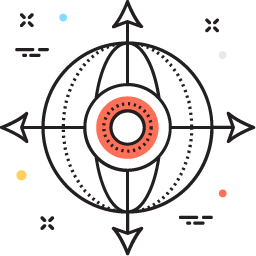 21.10.2023
21